METRO x LNB
#Guide Tendance 2
PRINCIPE ENTREE DE SECTEUR
#TNI 2Axe 1
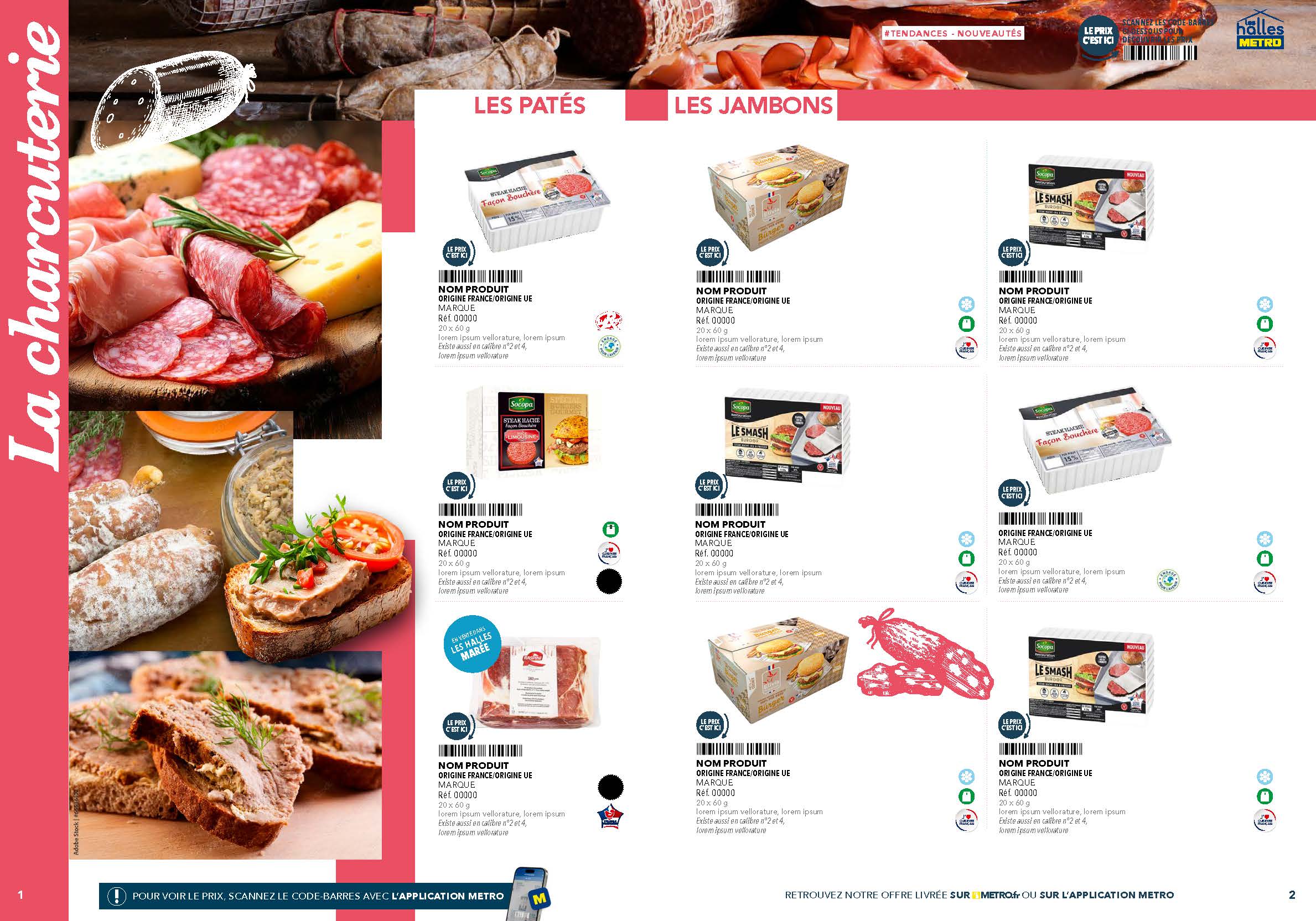 PRINCIPE ENTREE DE SECTEUR
#TNI 2Axe 1
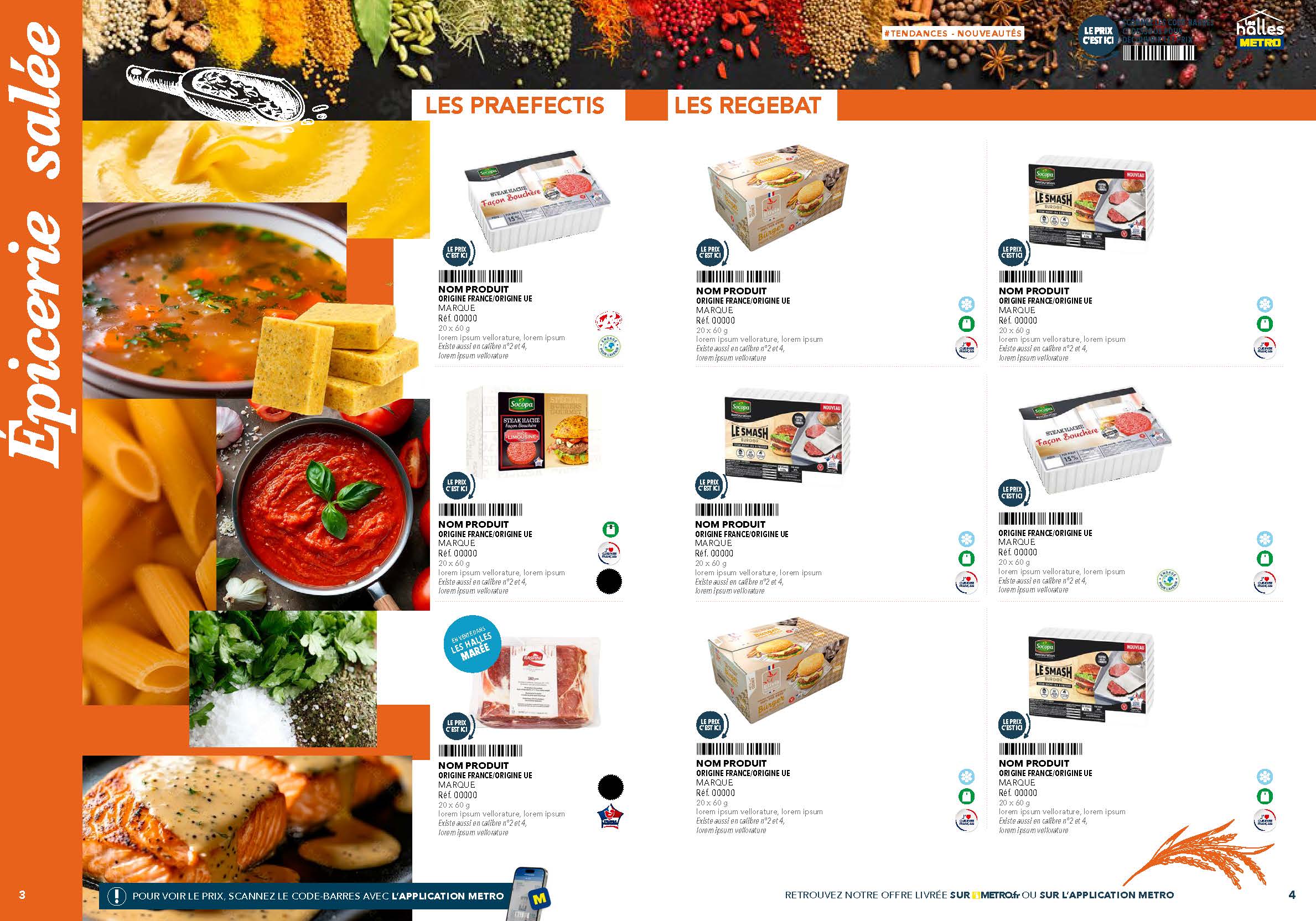 PRINCIPE ENTREE DE SECTEUR
#TNI 2Axe 2
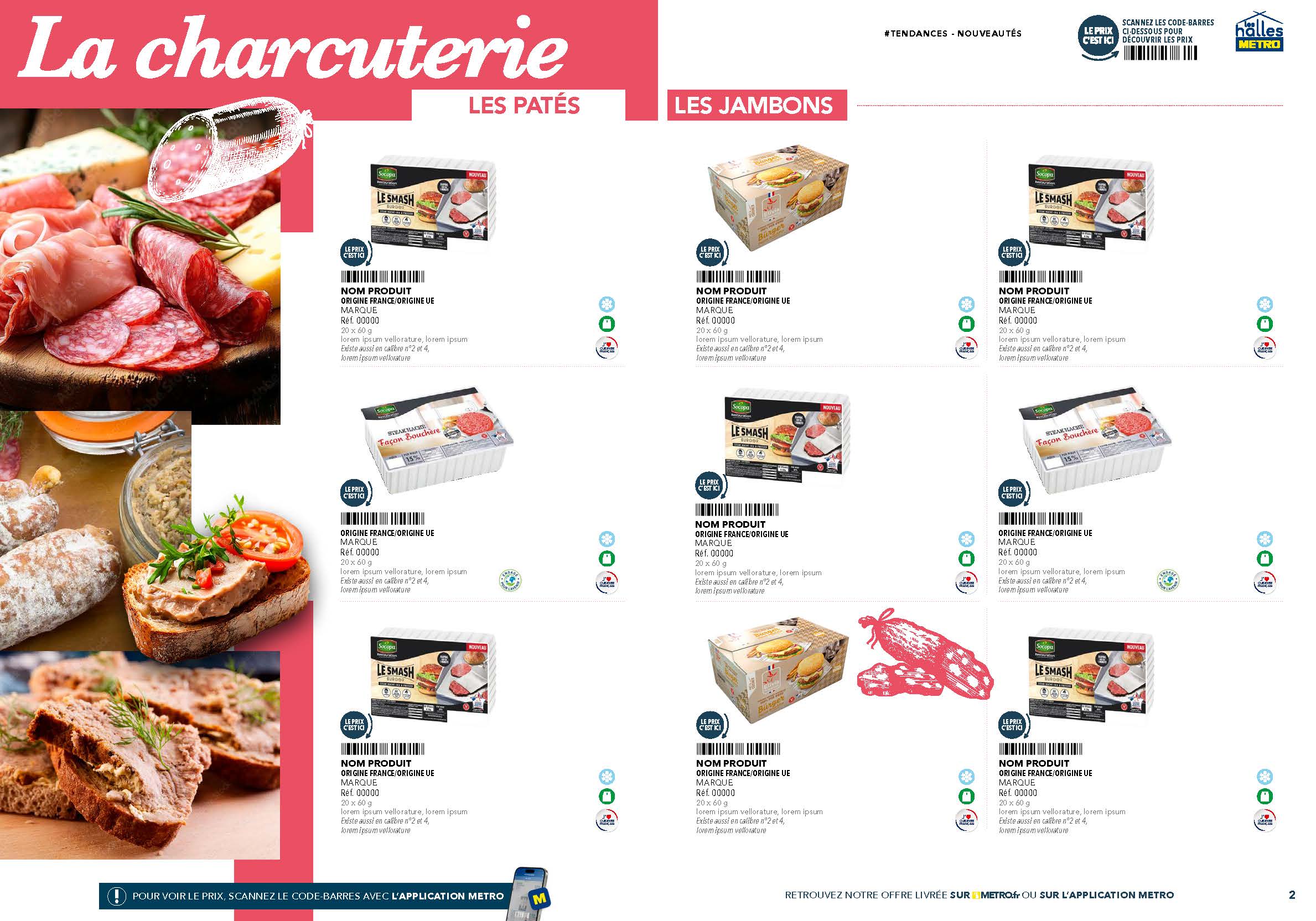 PRINCIPE ENTREE DE SECTEUR
#TNIAxe 2
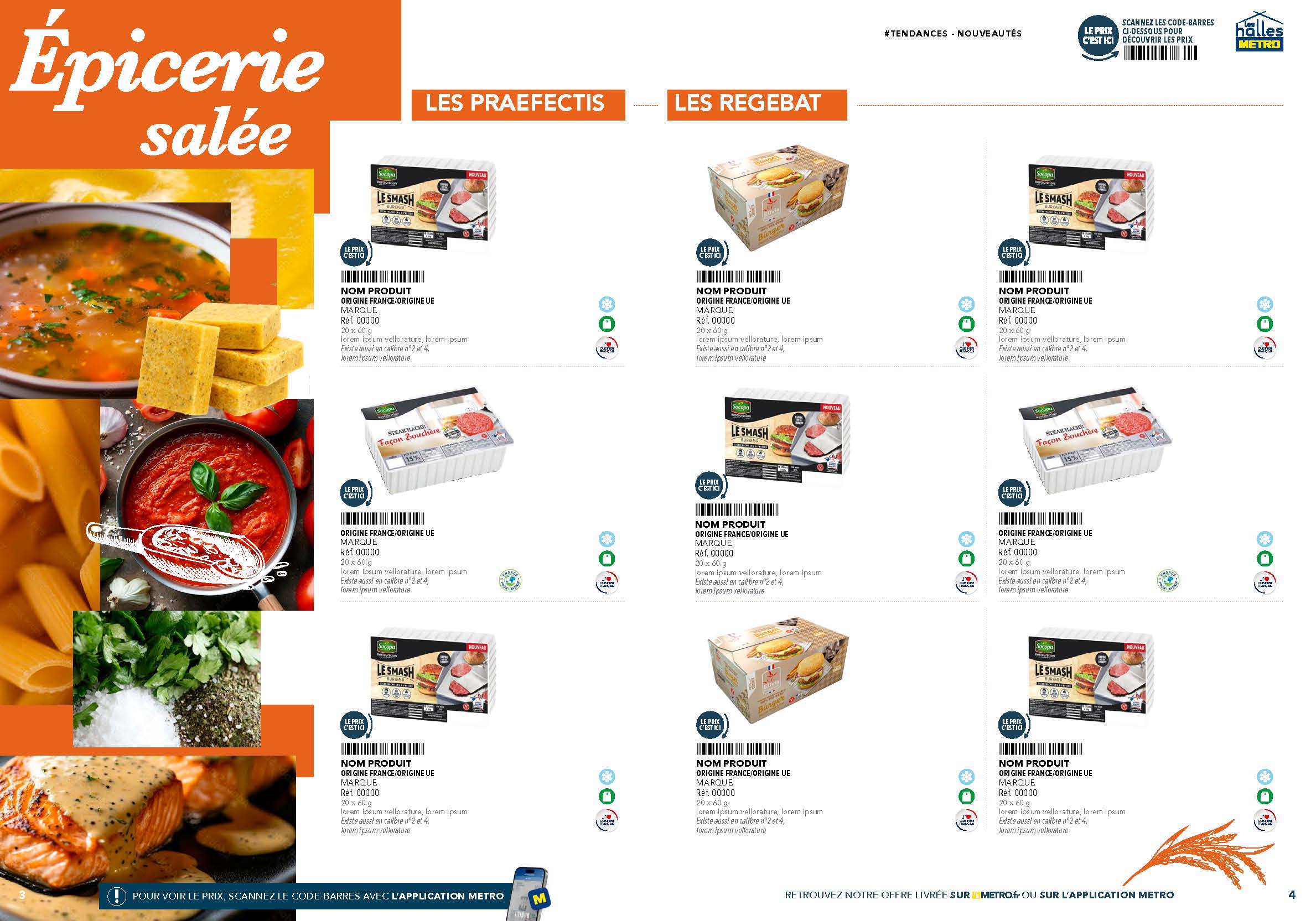 PRINCIPE ENTREE DE SECTEUR
AXE1
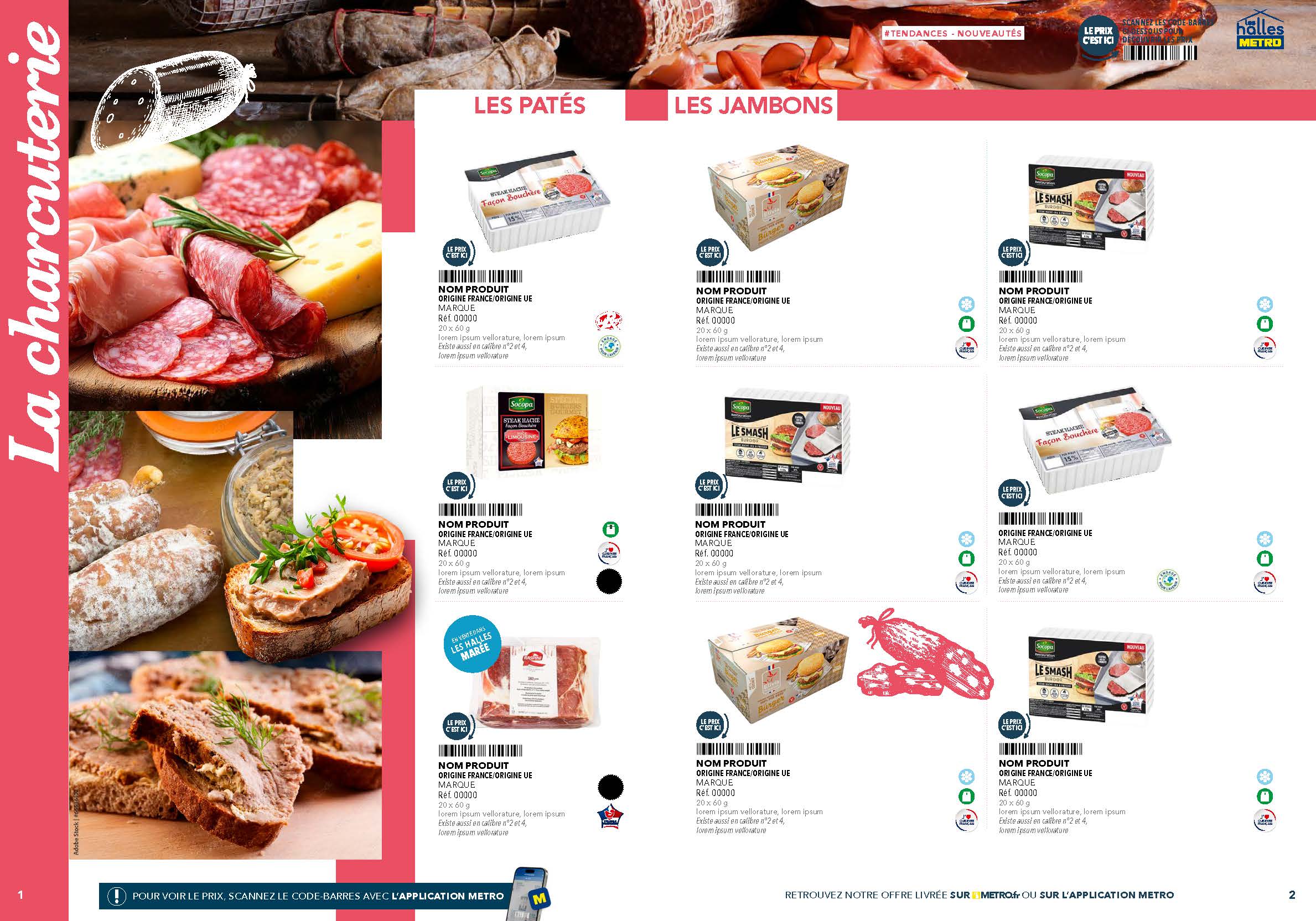 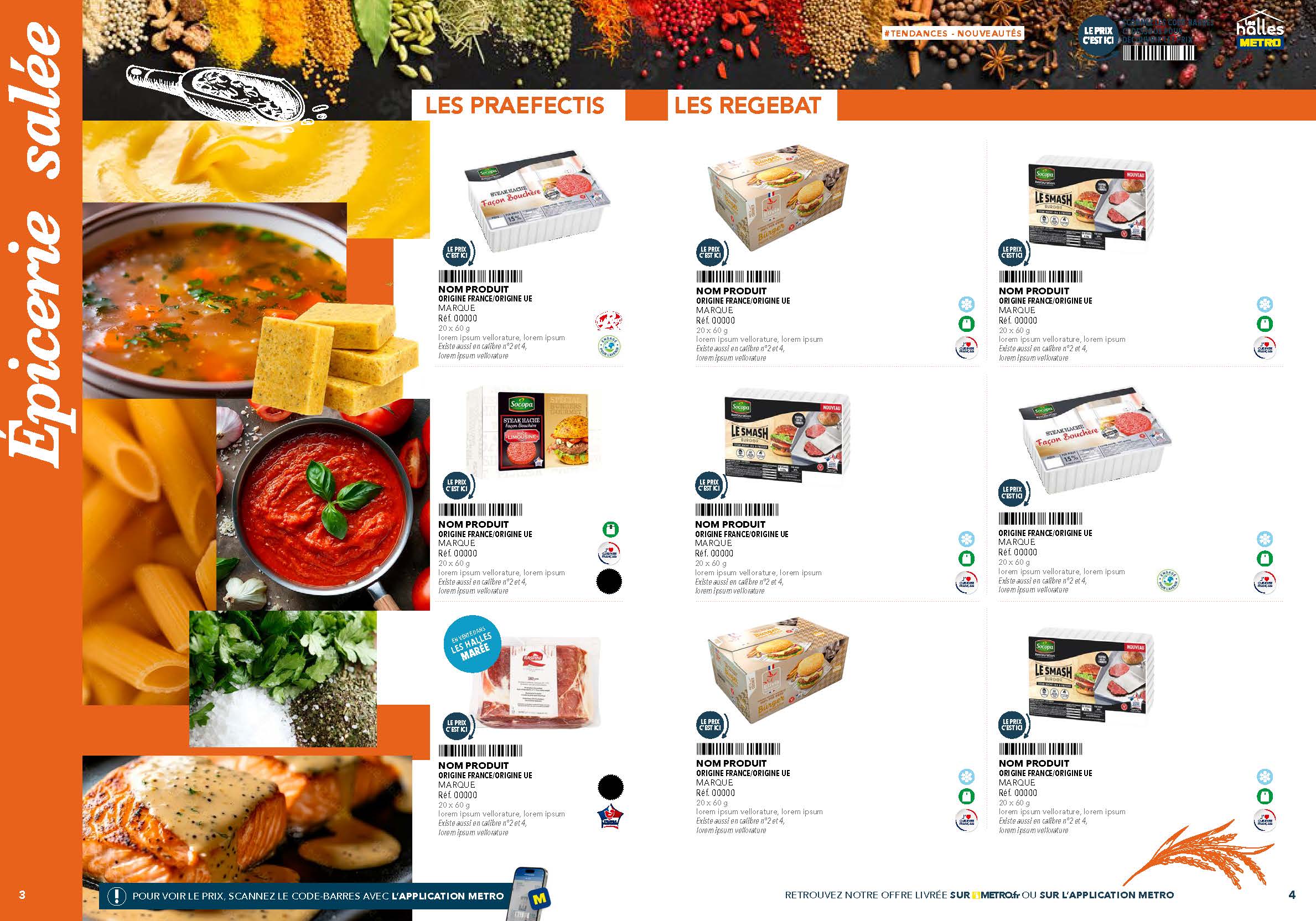 AXE2
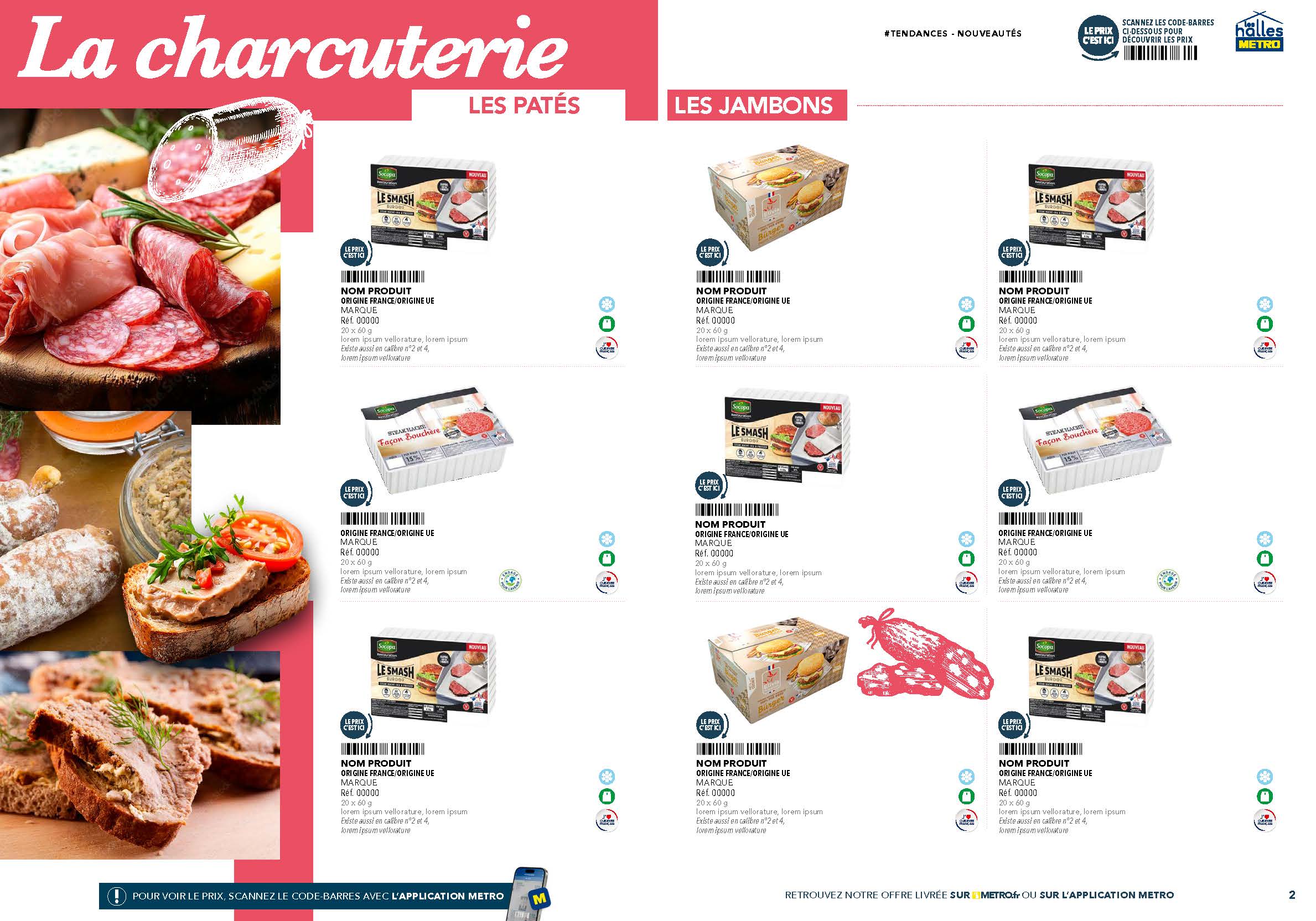 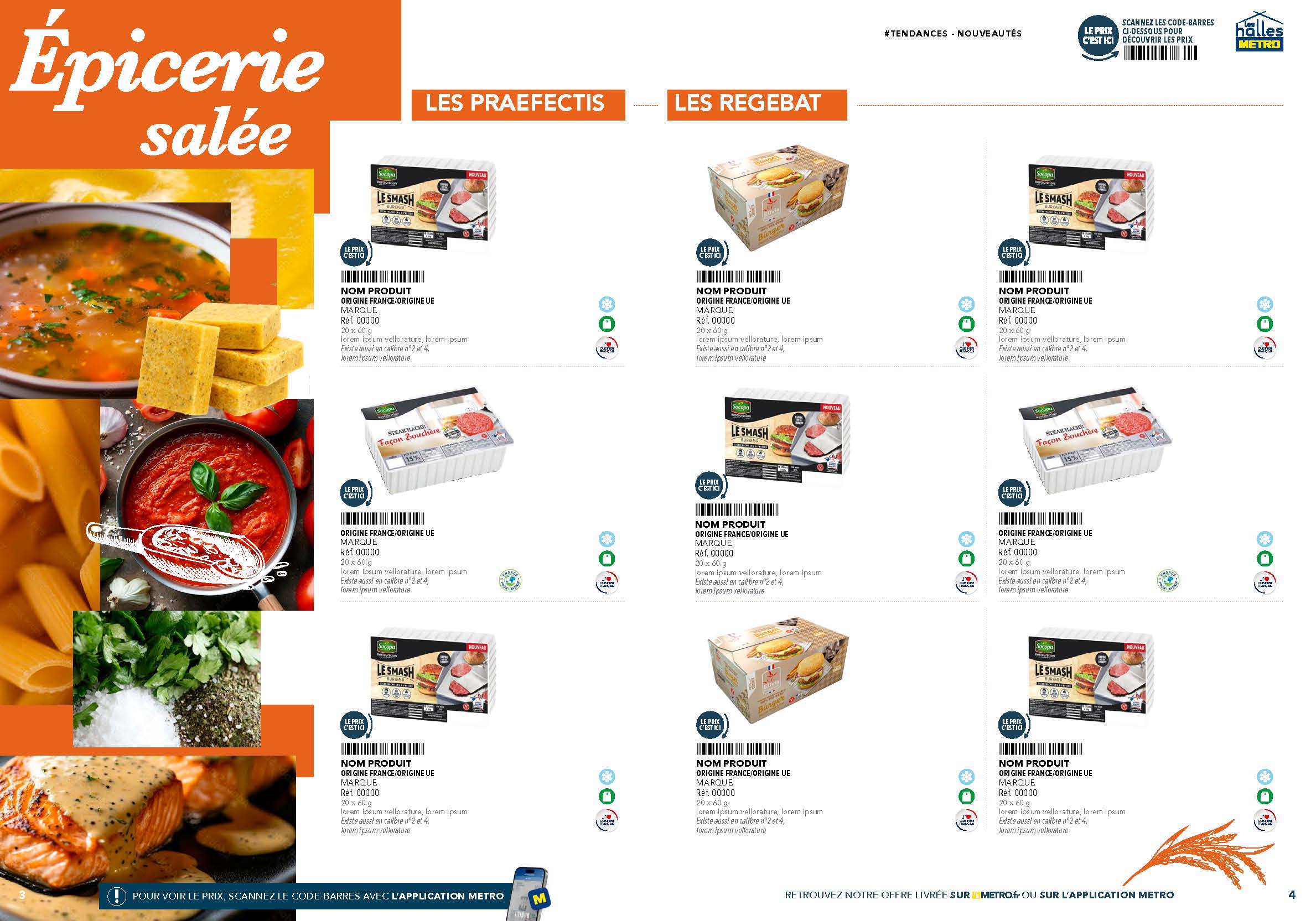 Calendrier 2026
PRINCIPE ENTREE DE SECTEUR
#RECTO
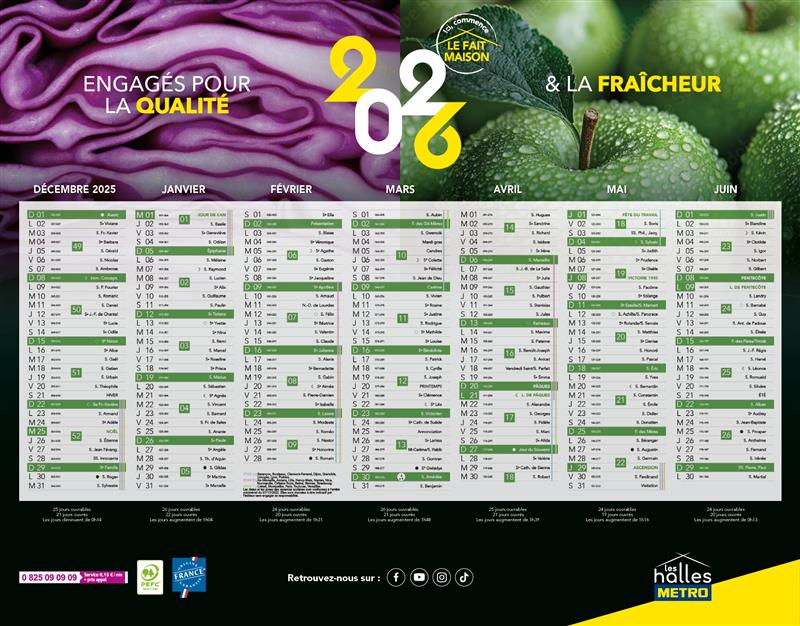 PRINCIPE ENTREE DE SECTEUR
#VERSOV1
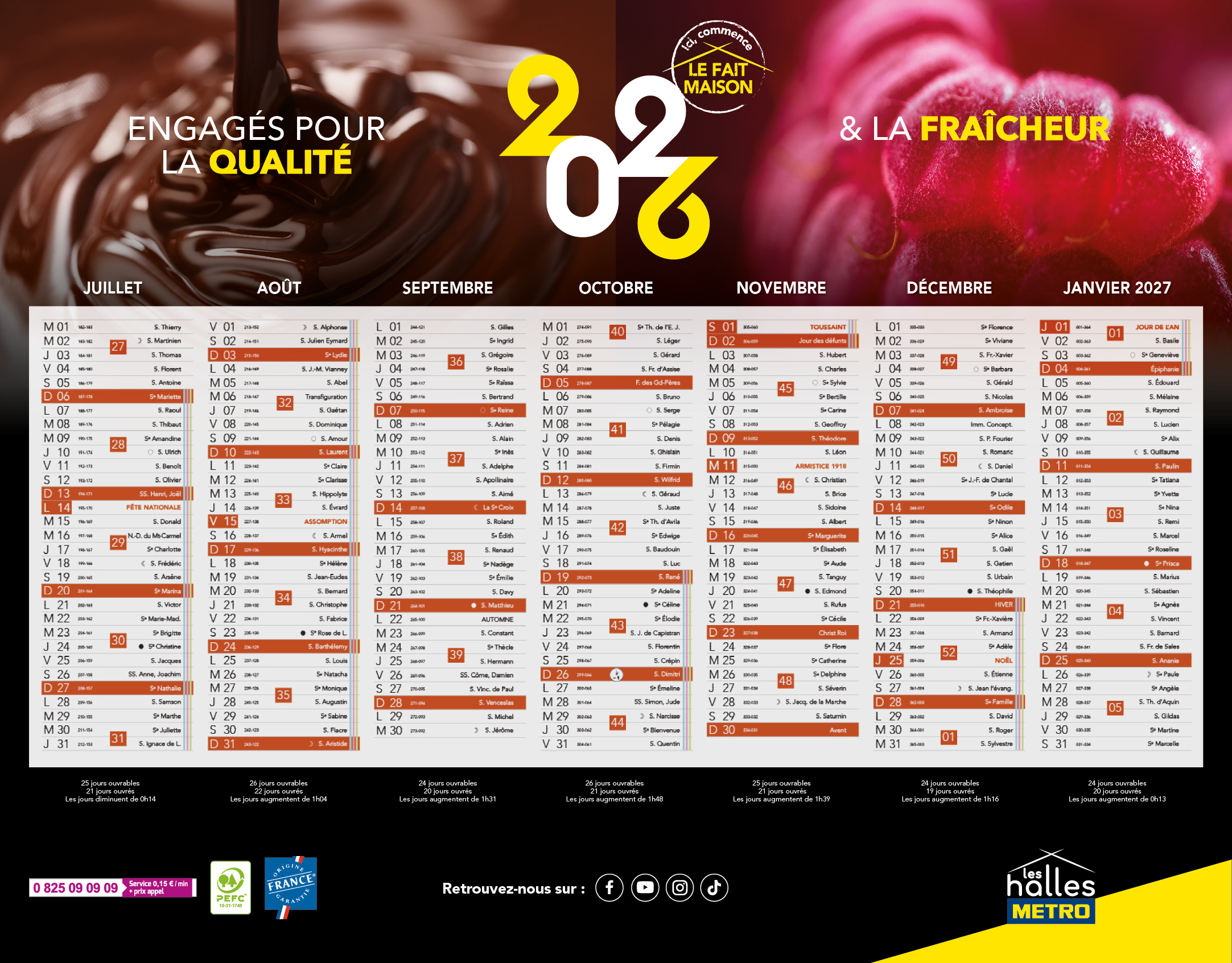 PRINCIPE ENTREE DE SECTEUR
#VERSOV2
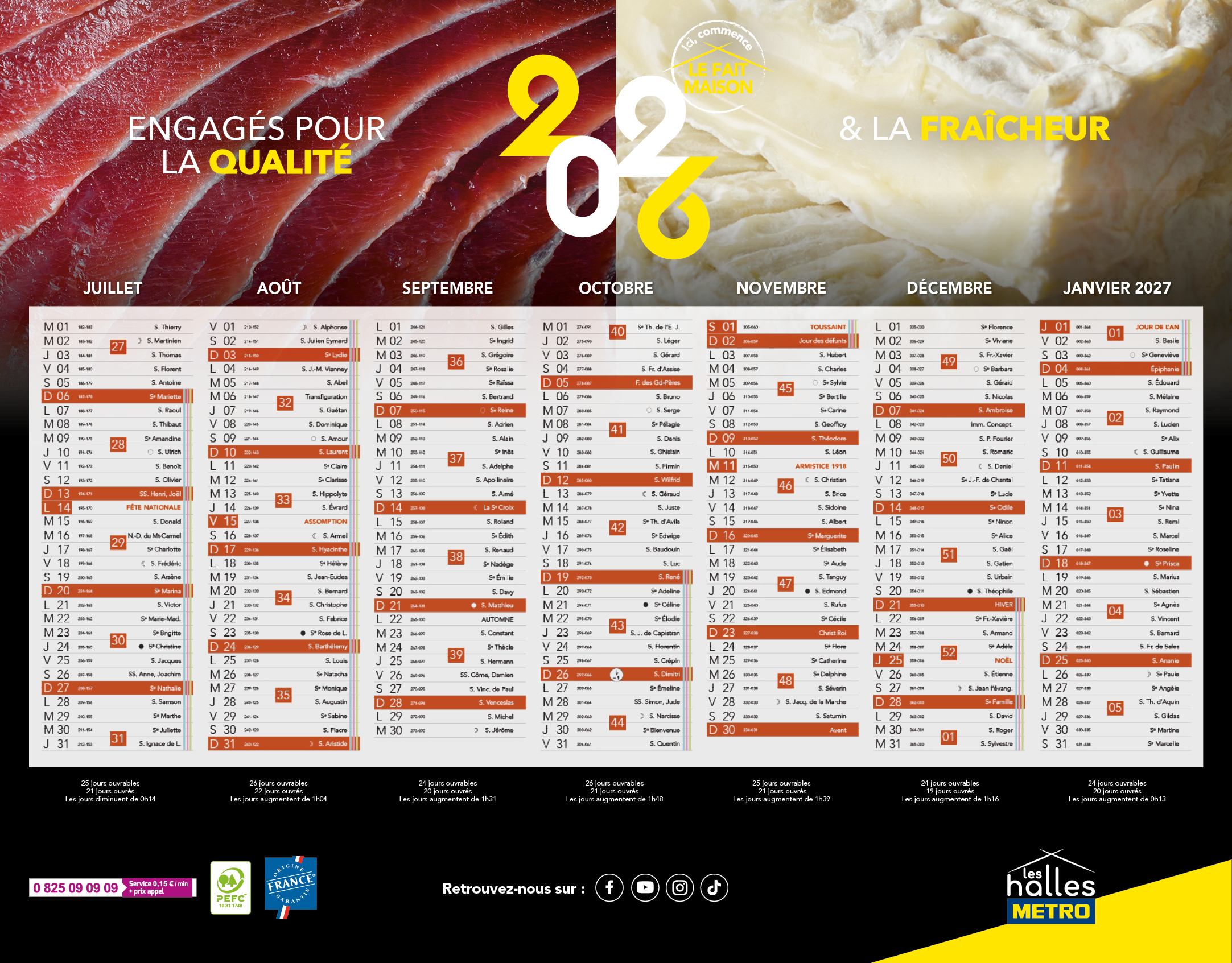 PRINCIPE ENTREE DE SECTEUR
#VERSOV3
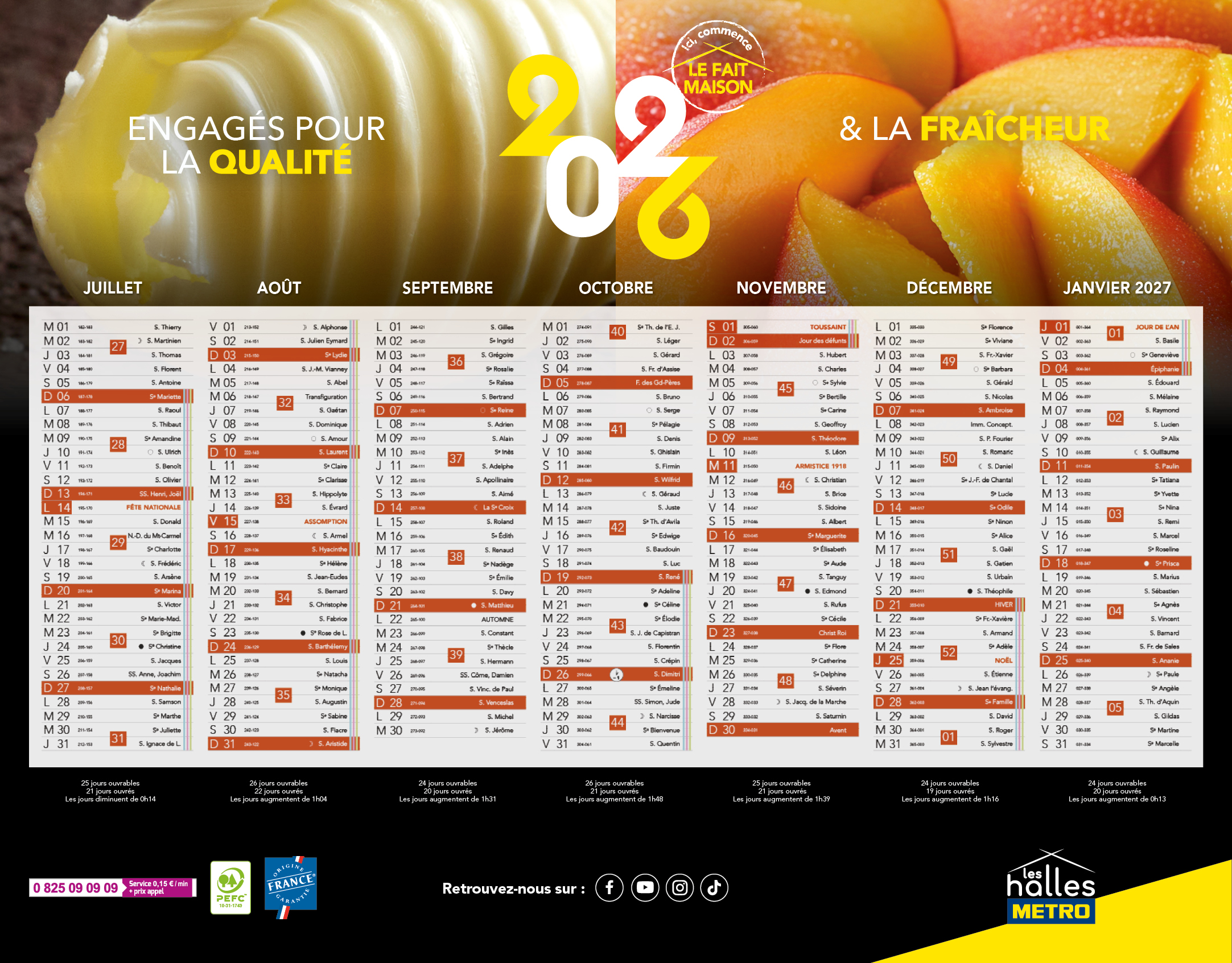 PRINCIPE ENTREE DE SECTEUR
#VERSOV4
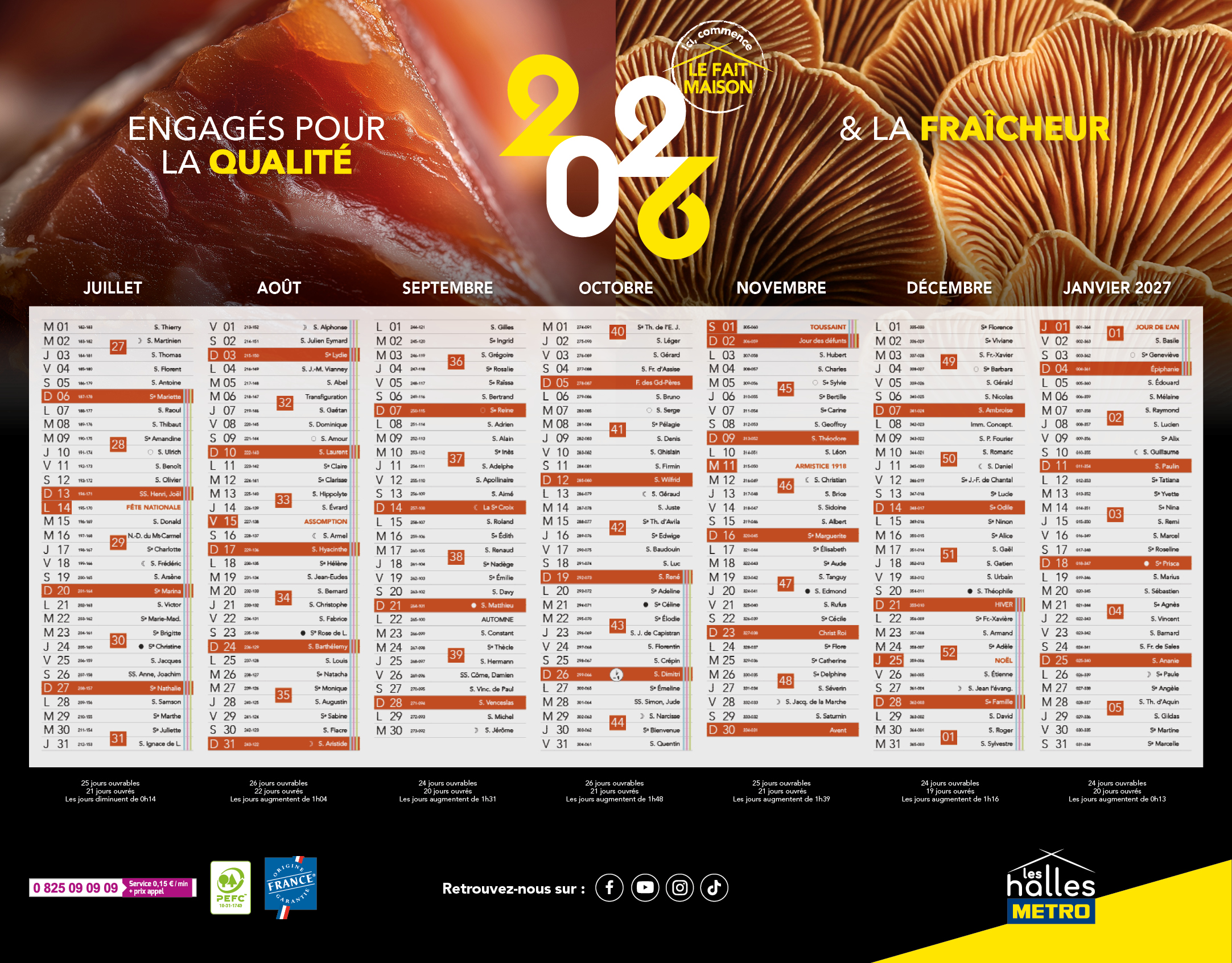 PRINCIPE ENTREE DE SECTEUR
#VERSOV5
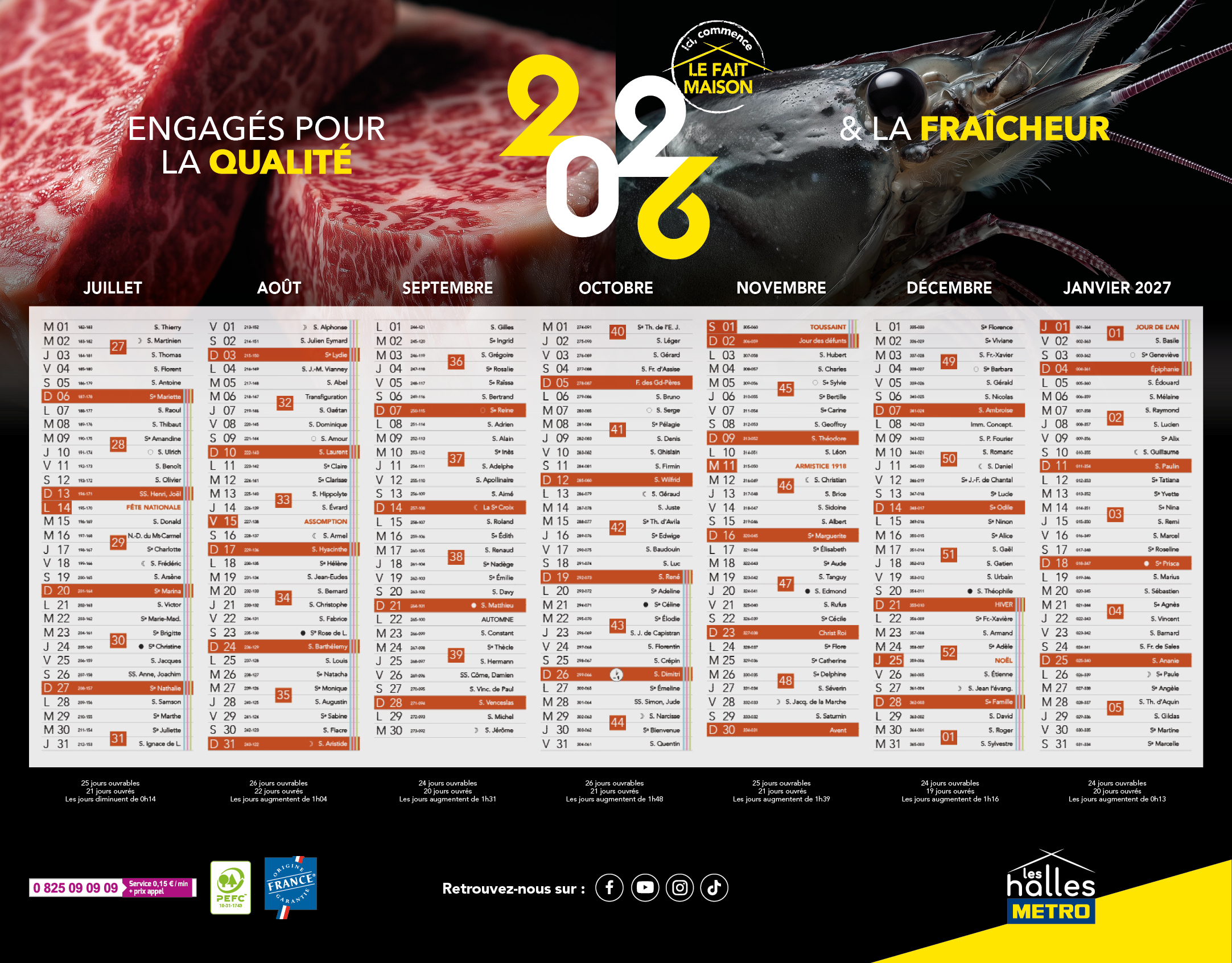 PRINCIPE ENTREE DE SECTEUR
#VERSOV6
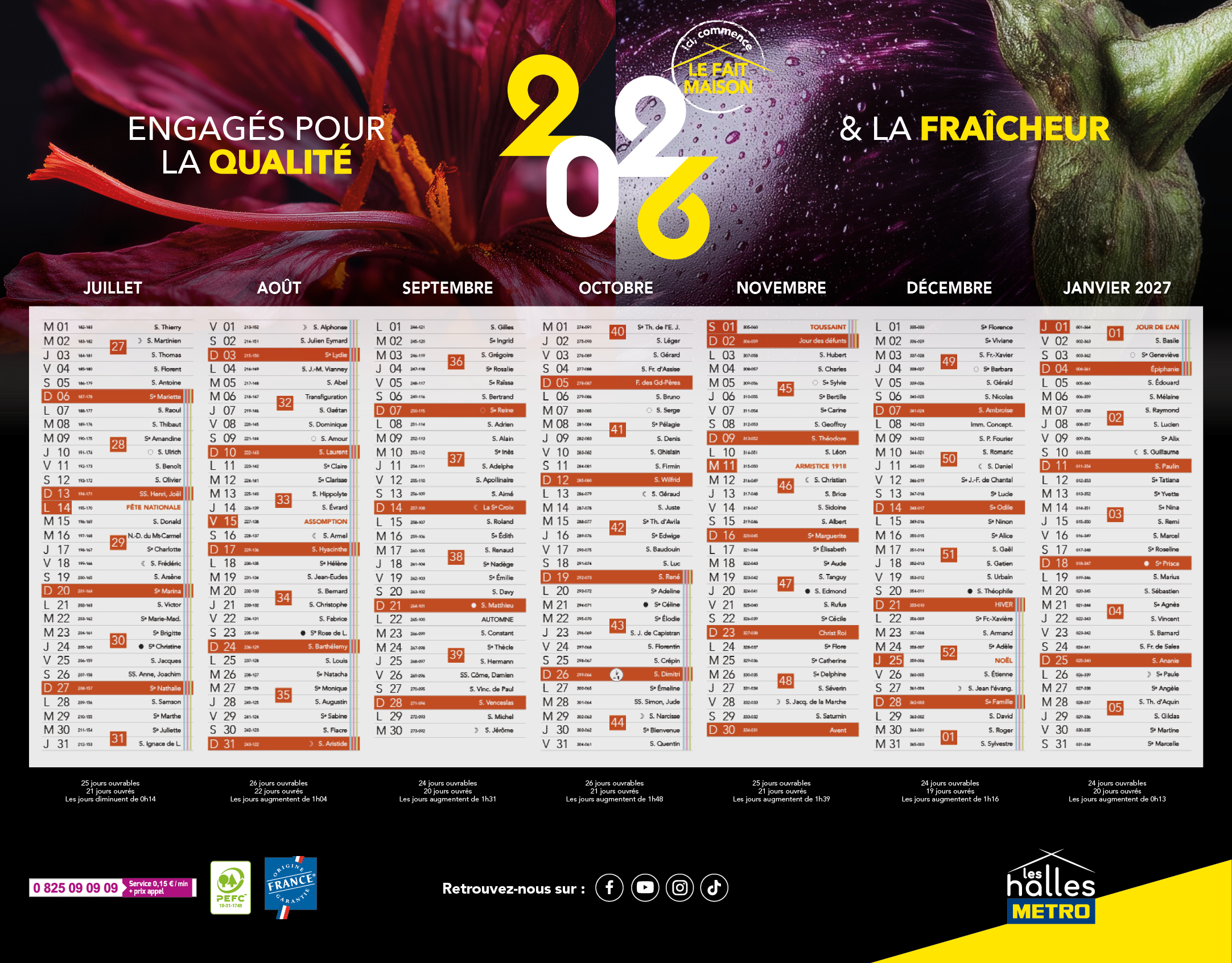 PRINCIPE ENTREE DE SECTEUR
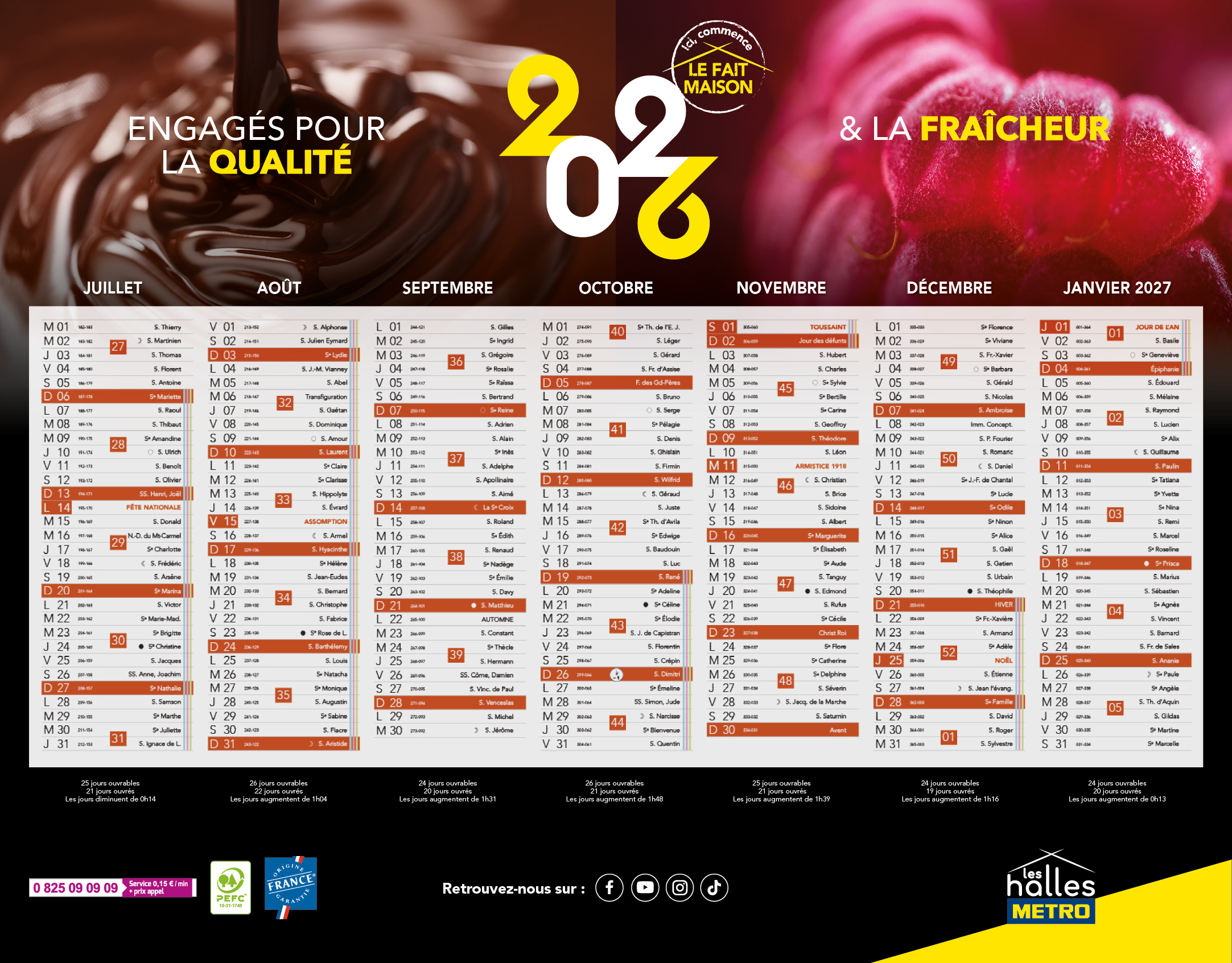 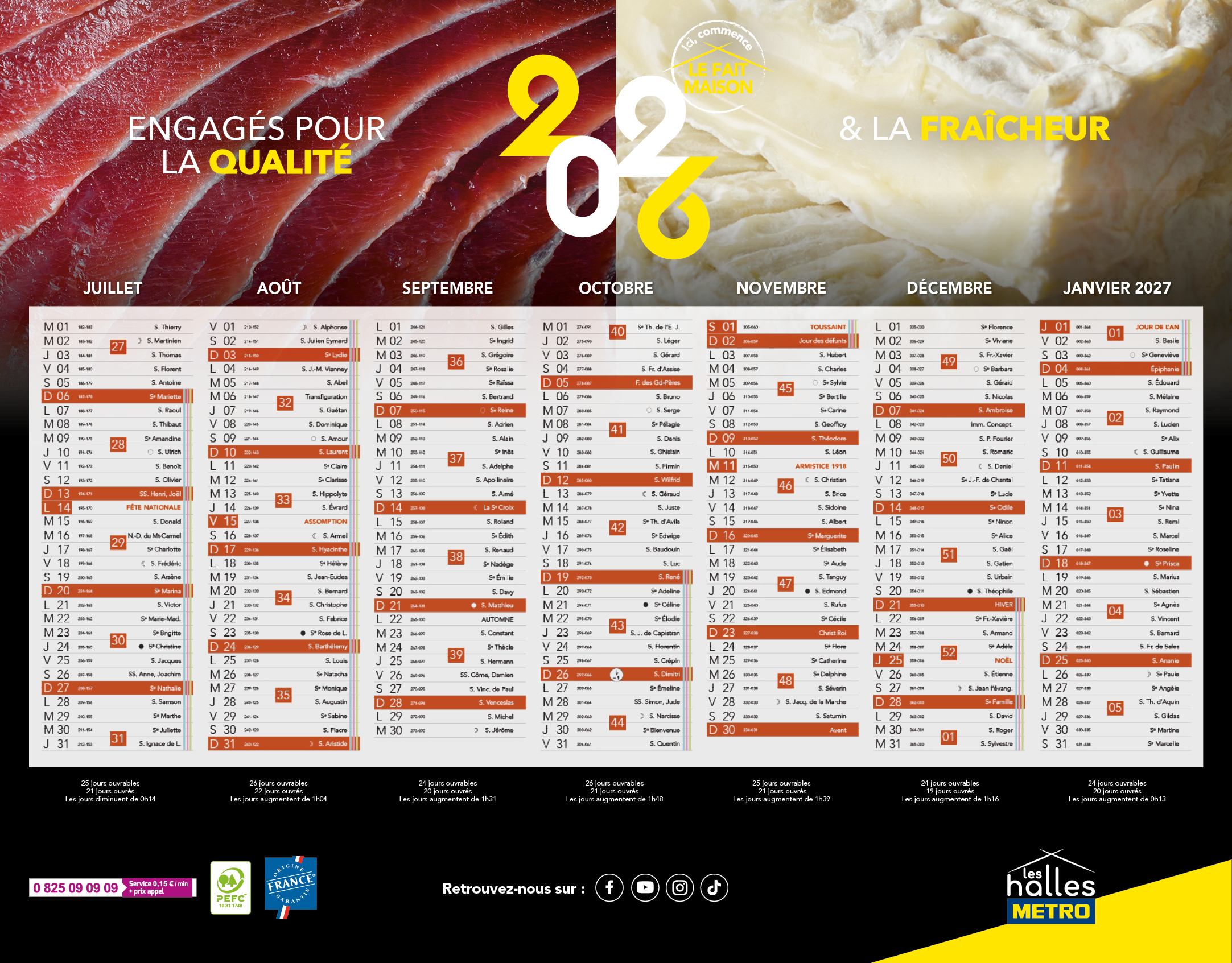 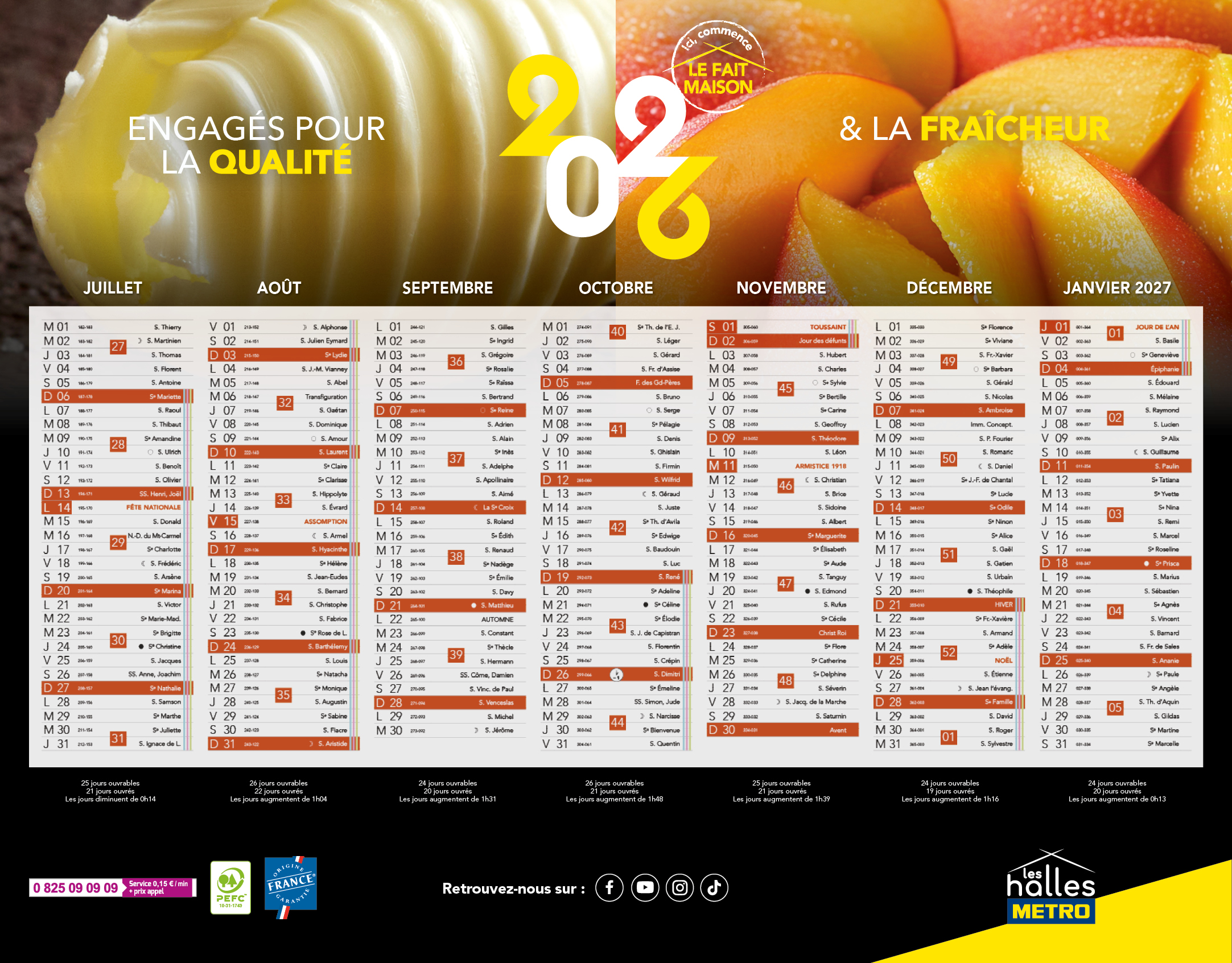 V2
V1
V3
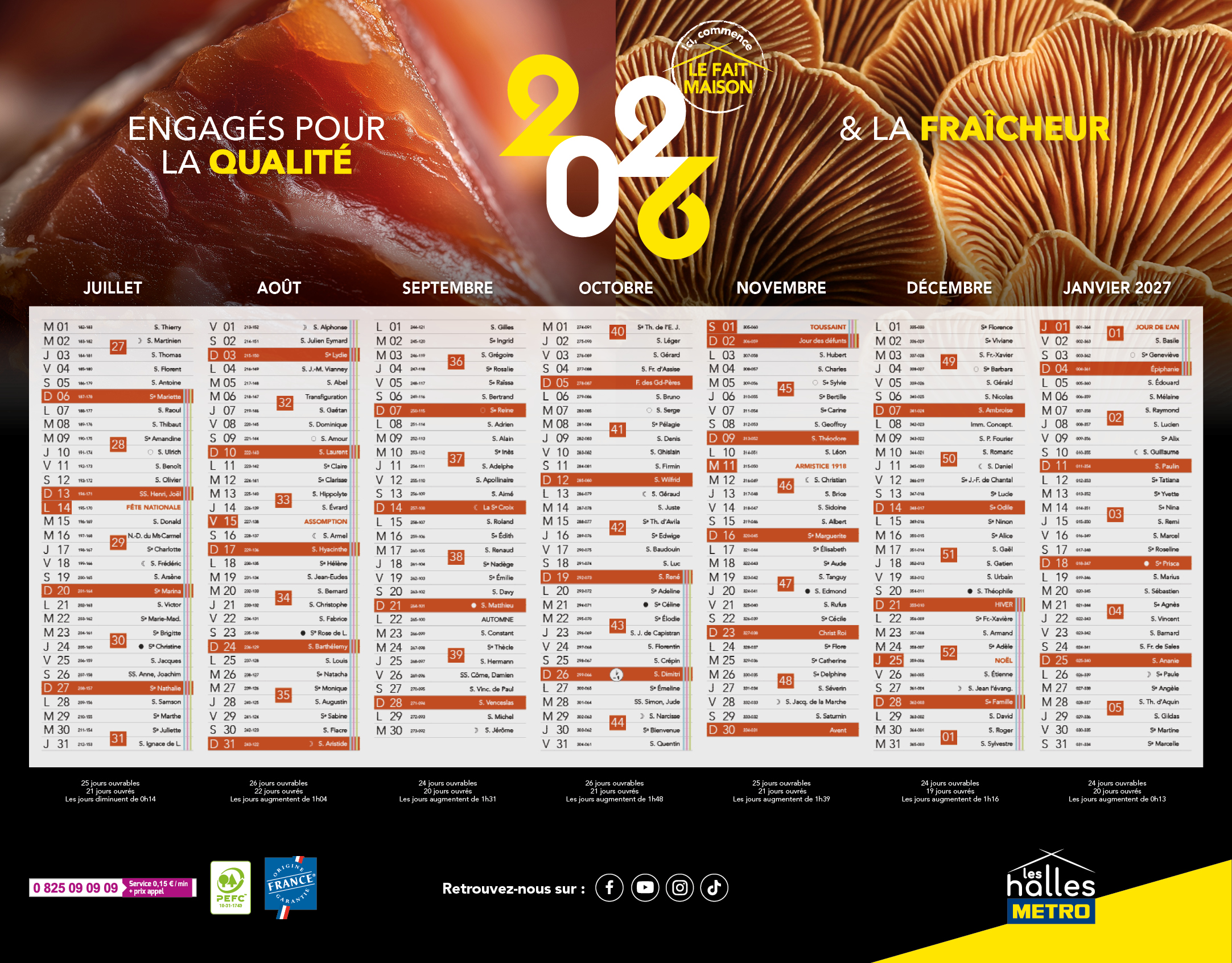 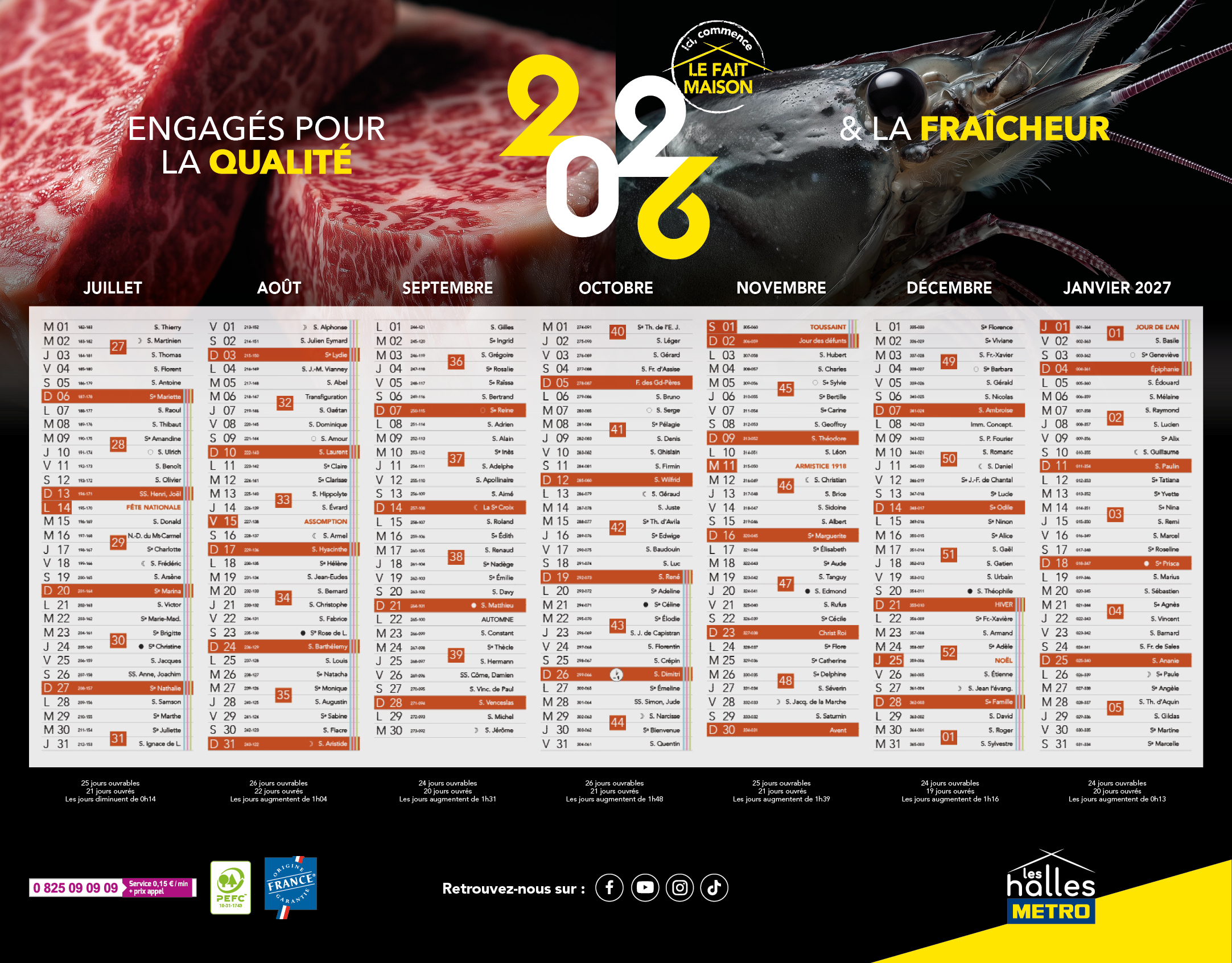 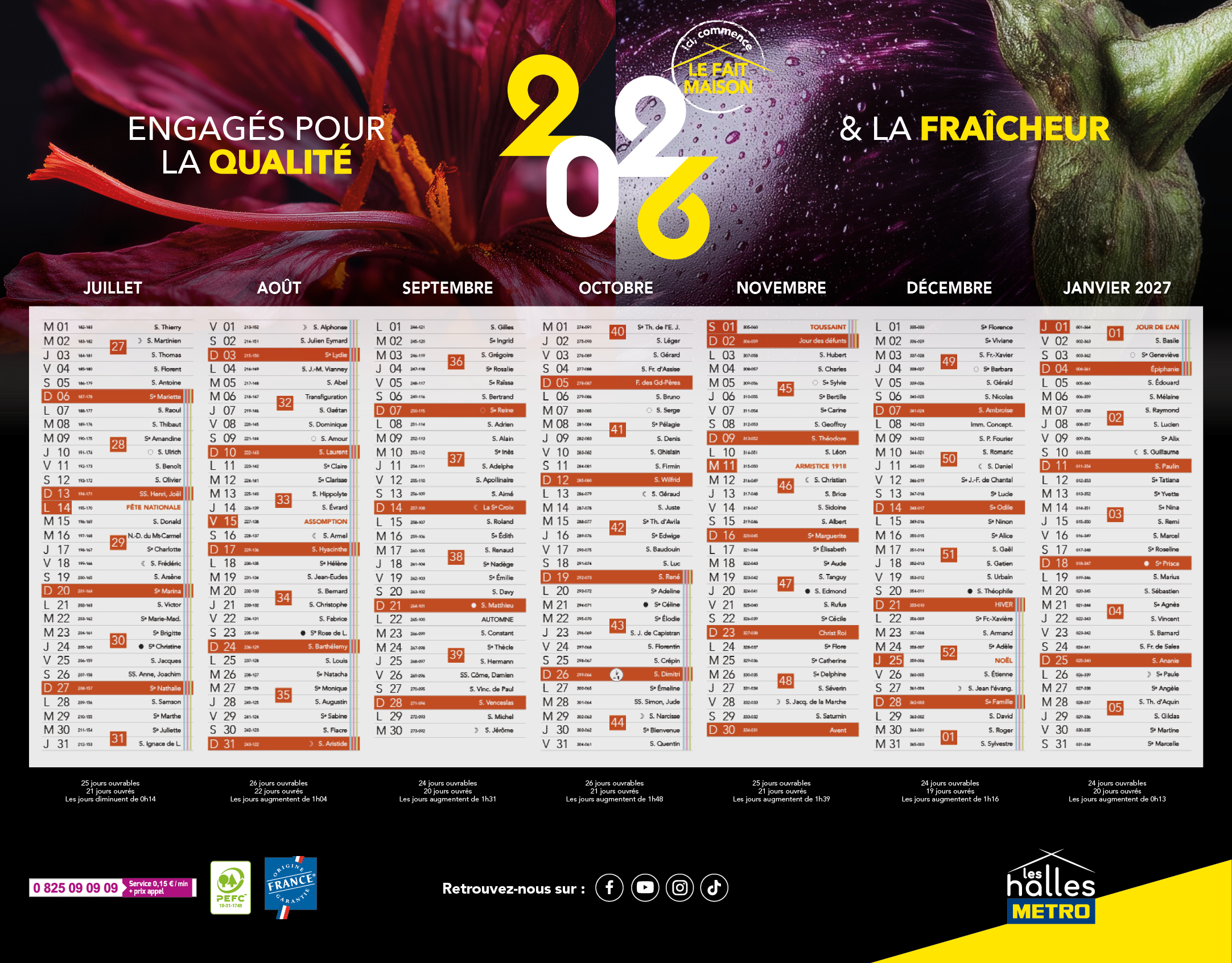 V5
V4
V6
#Guide Asie : Nouvelles pages
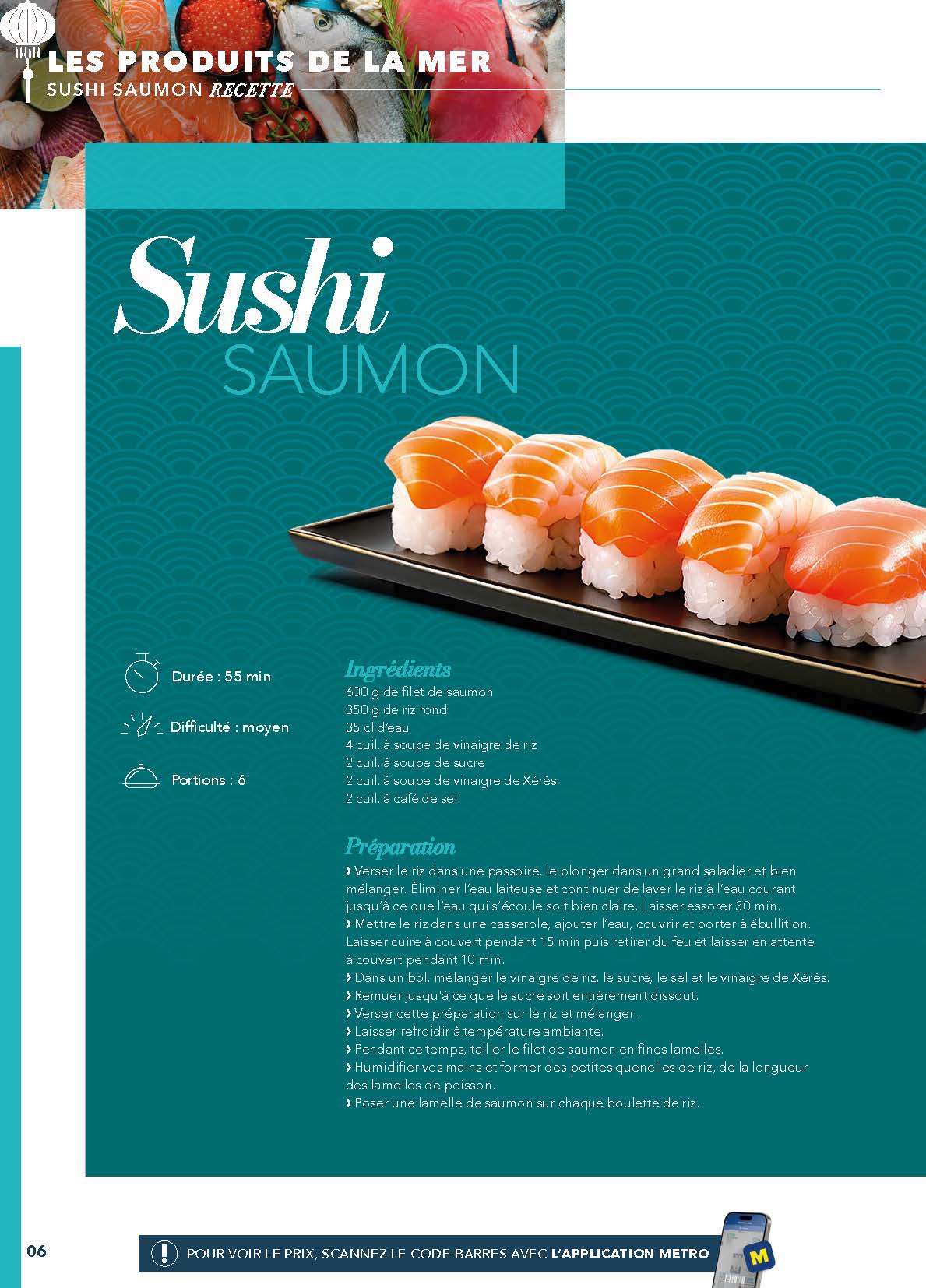 PRINCIPE ENTREE DE SECTEUR
RecetteSushi
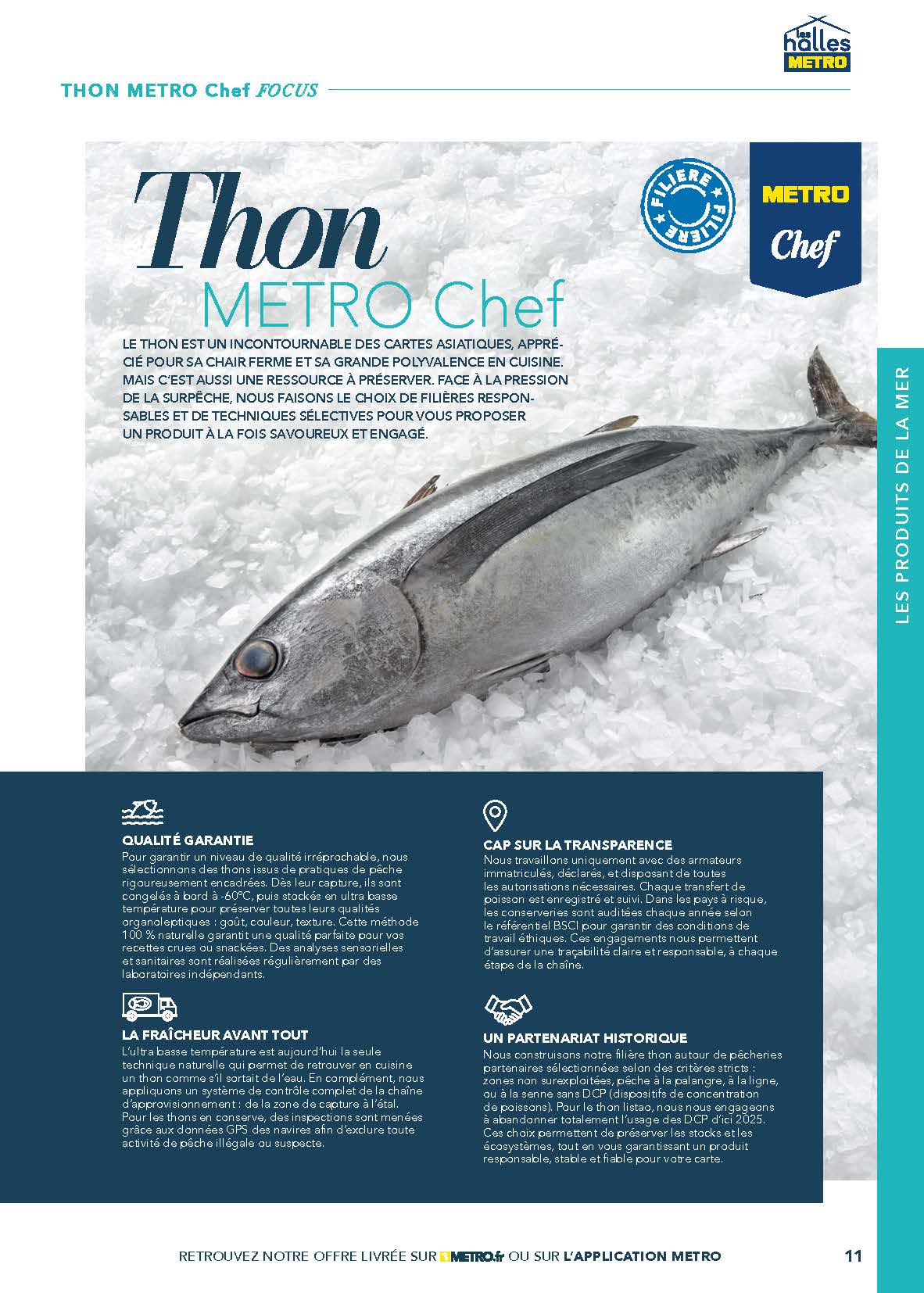 PRINCIPE ENTREE DE SECTEUR
RSEPage Thon MC
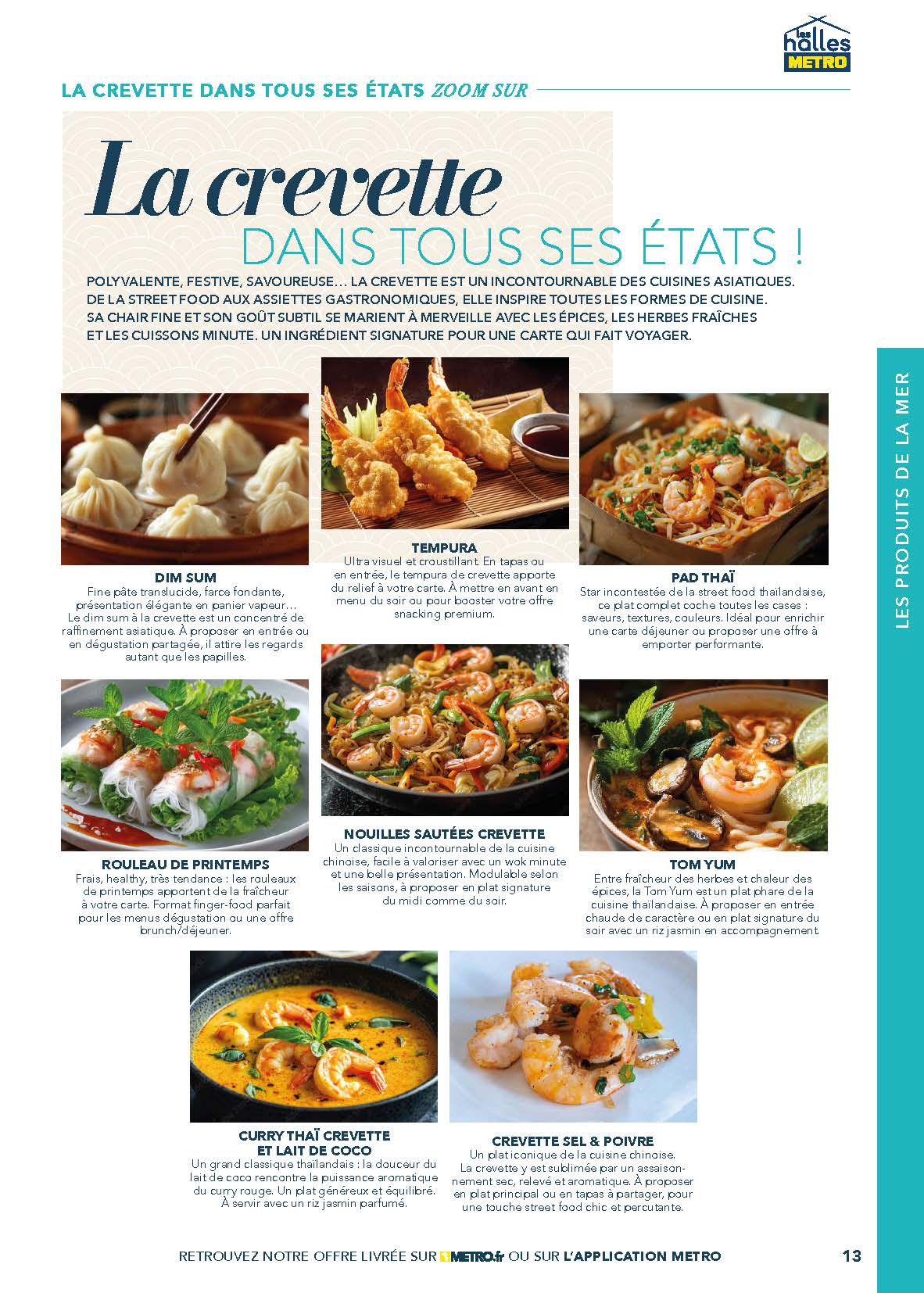 PRINCIPE ENTREE DE SECTEUR
Zoom surLa crevette
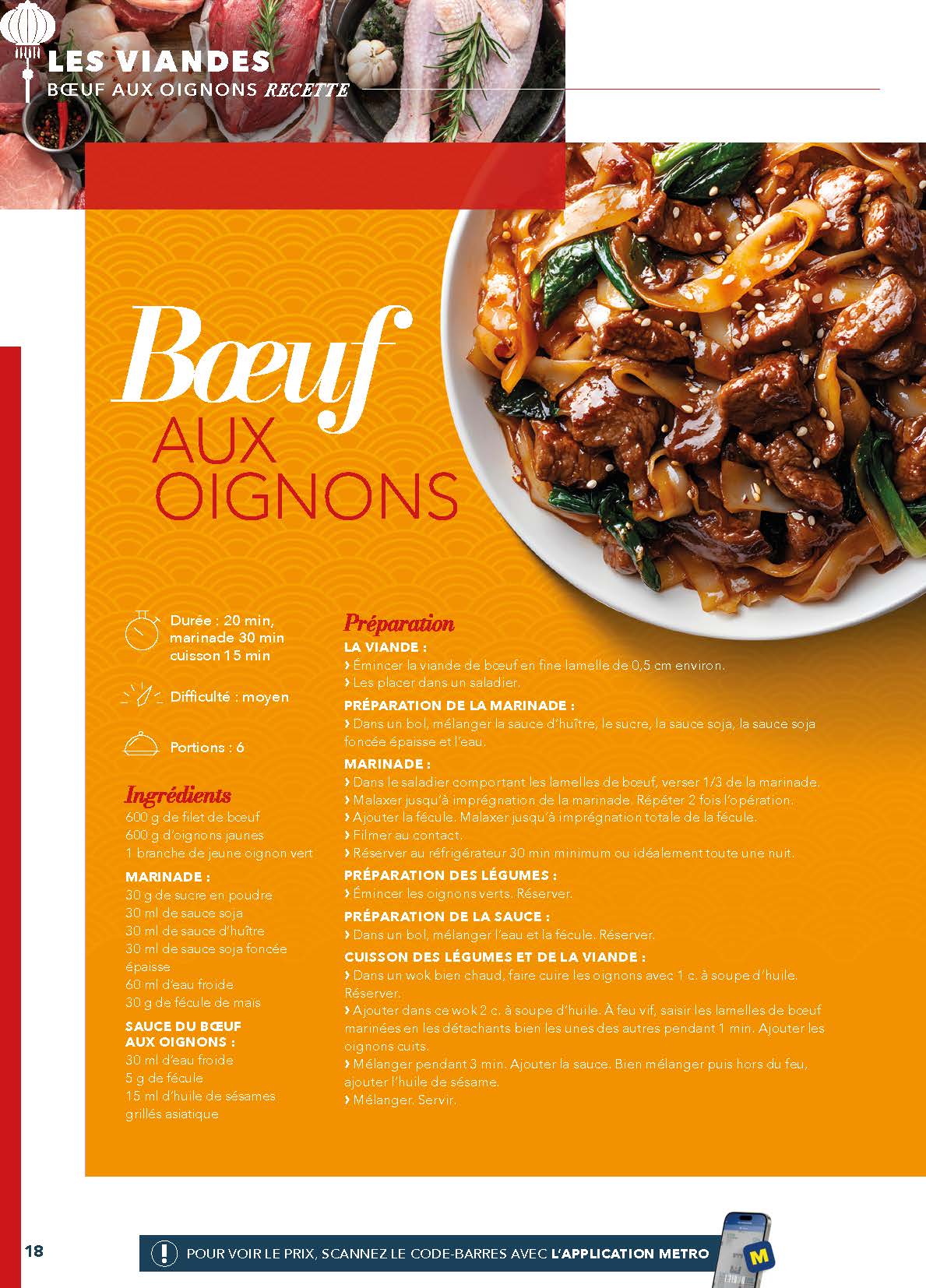 PRINCIPE ENTREE DE SECTEUR
RecetteBœuf aux oignons
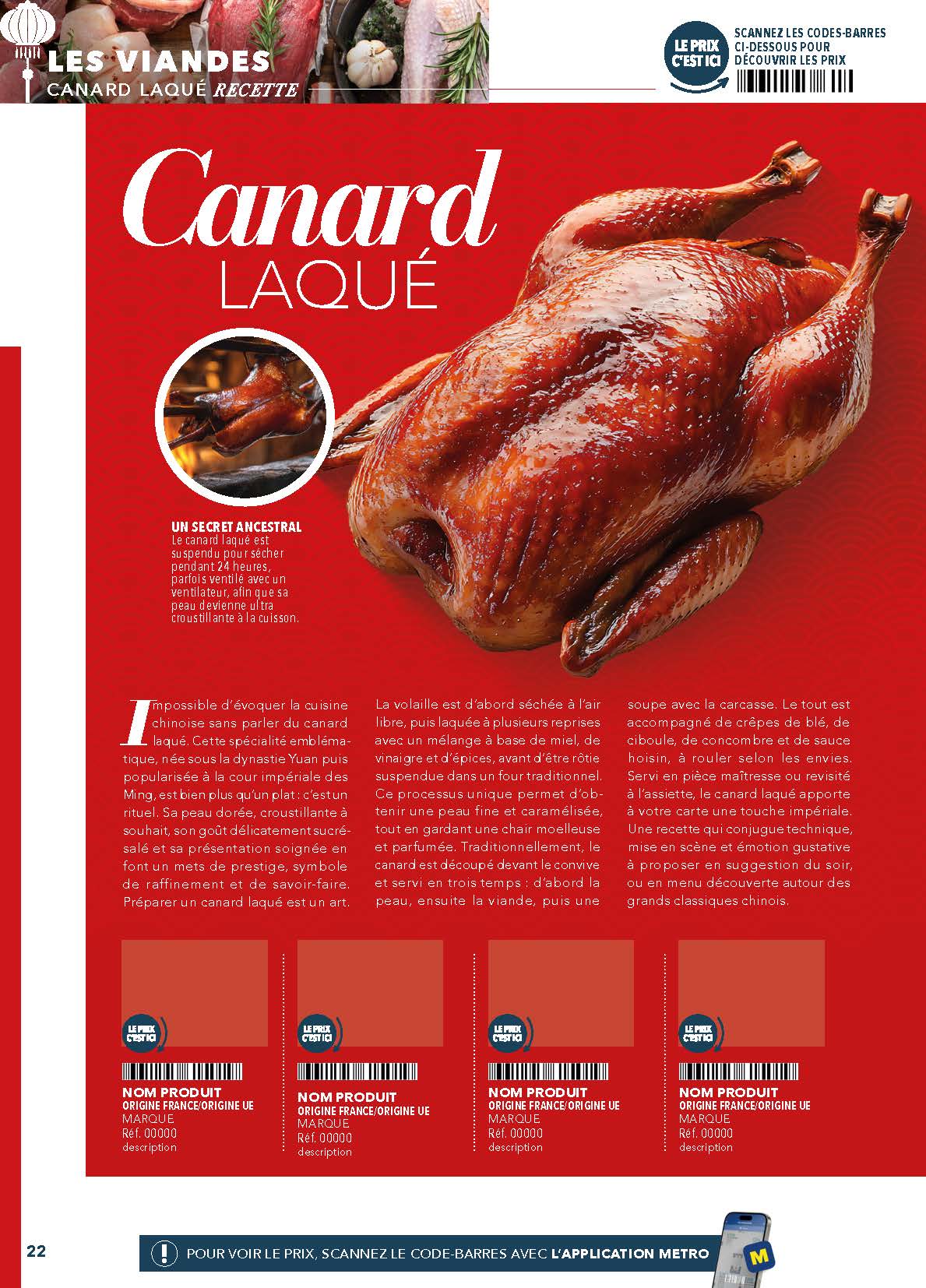 PRINCIPE ENTREE DE SECTEUR
RecetteCanard Laqué
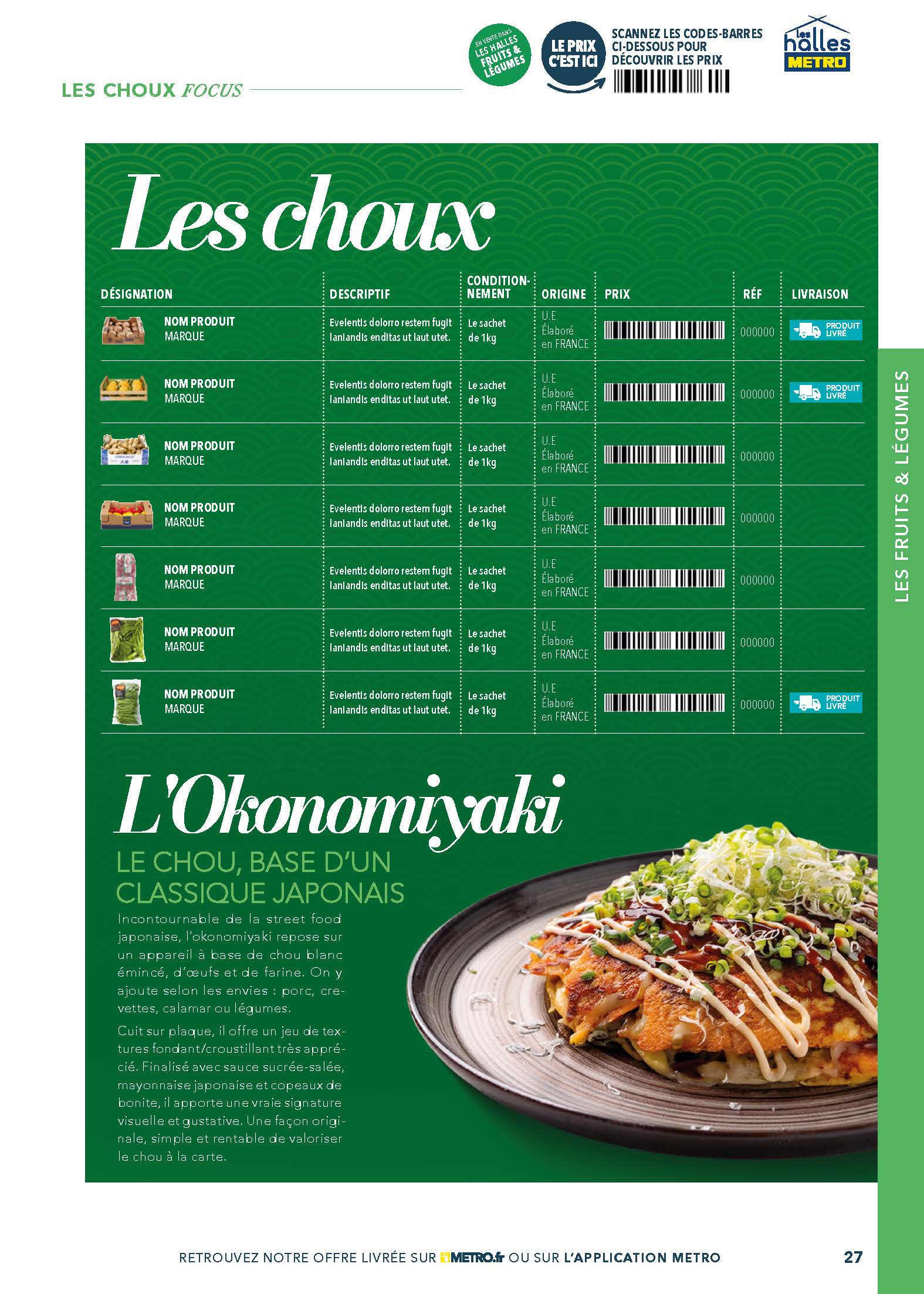 PRINCIPE ENTREE DE SECTEUR
FocusL’Okonomiyaki
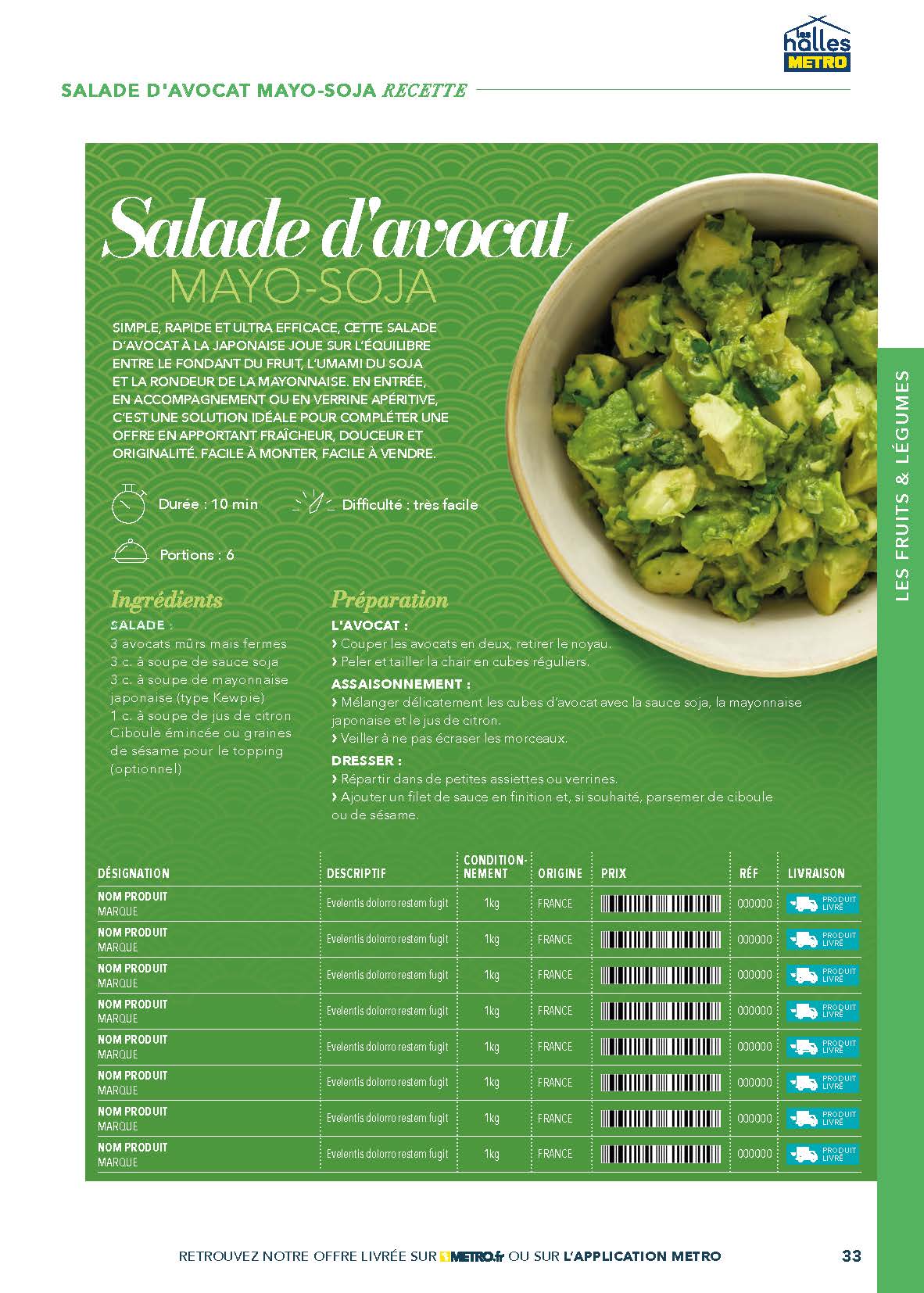 PRINCIPE ENTREE DE SECTEUR
RecetteSalade d’avocatMayo-Soja
PRINCIPE ENTREE DE SECTEUR
FocusPâtes de riz, bléfeuilles et farines
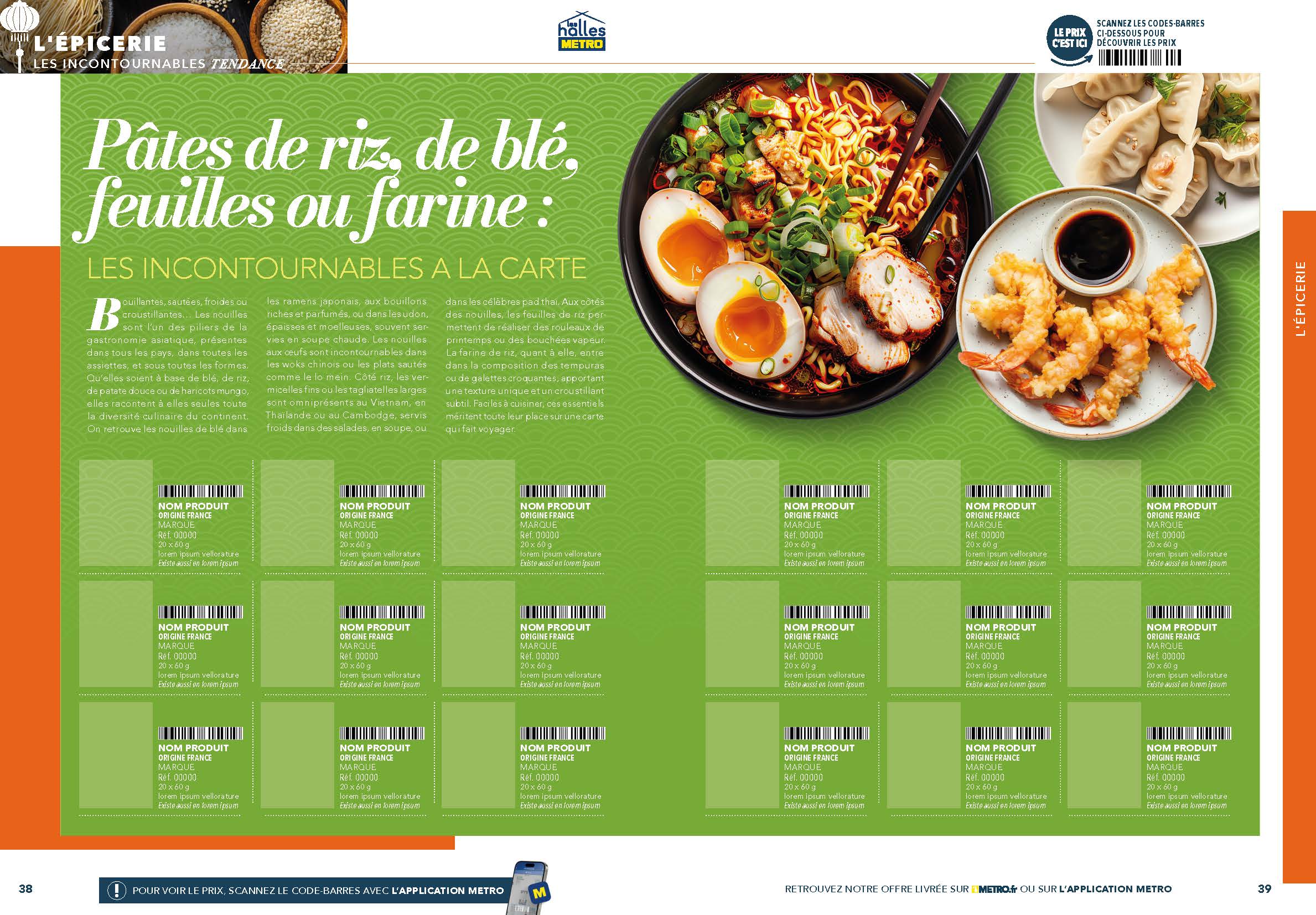 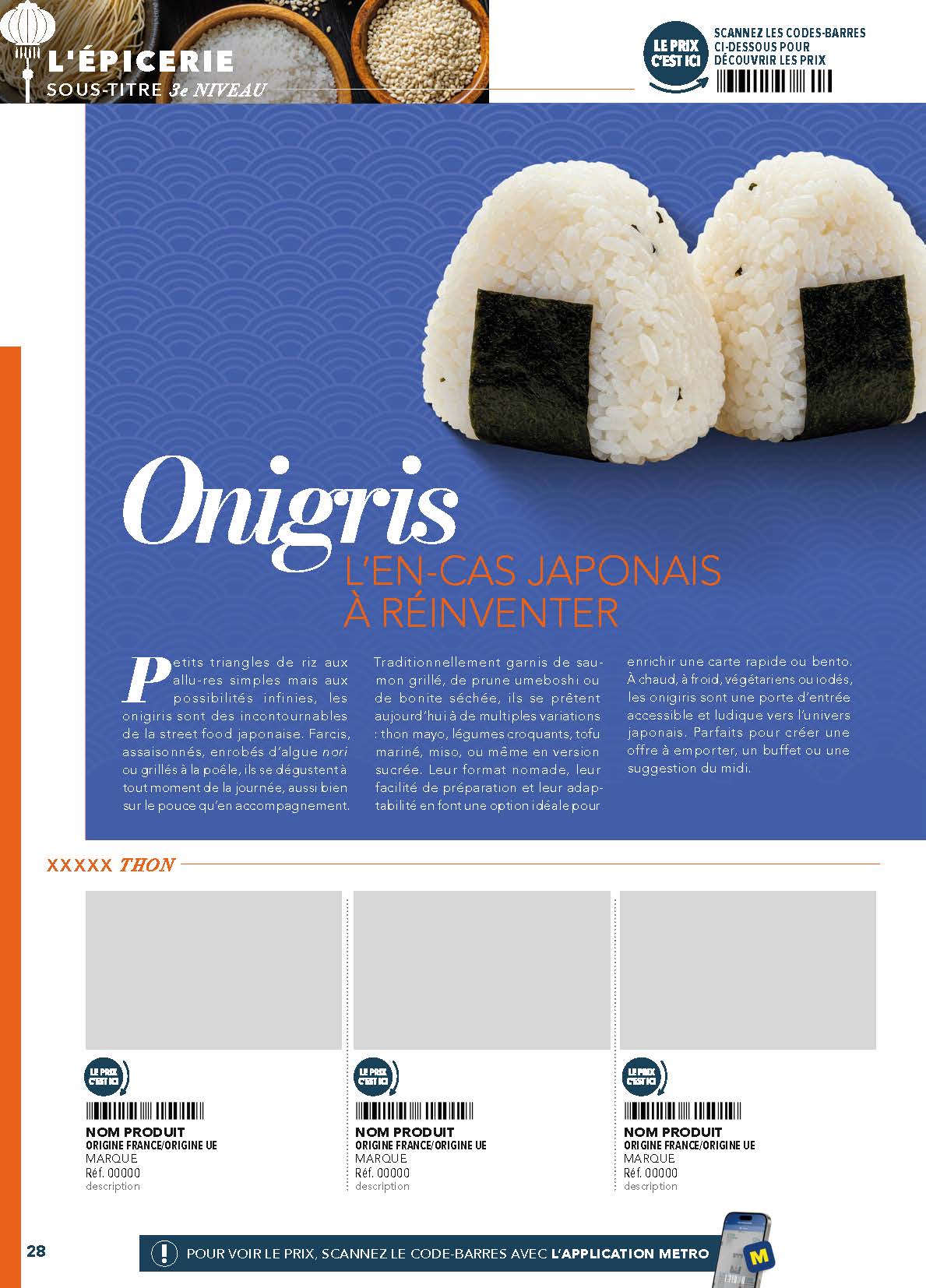 PRINCIPE ENTREE DE SECTEUR
FocusOnigiri
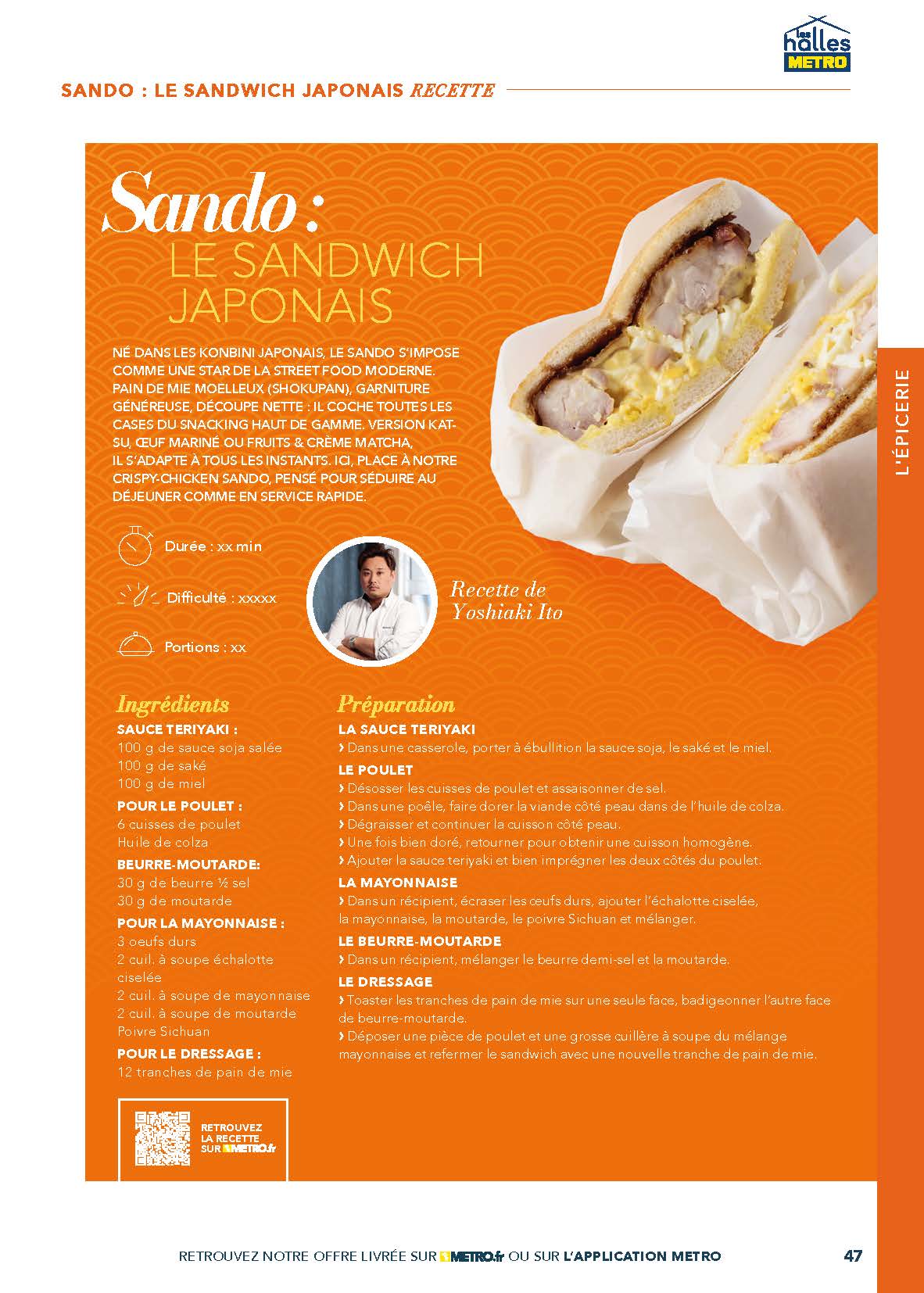 PRINCIPE ENTREE DE SECTEUR
Recette Sando V1
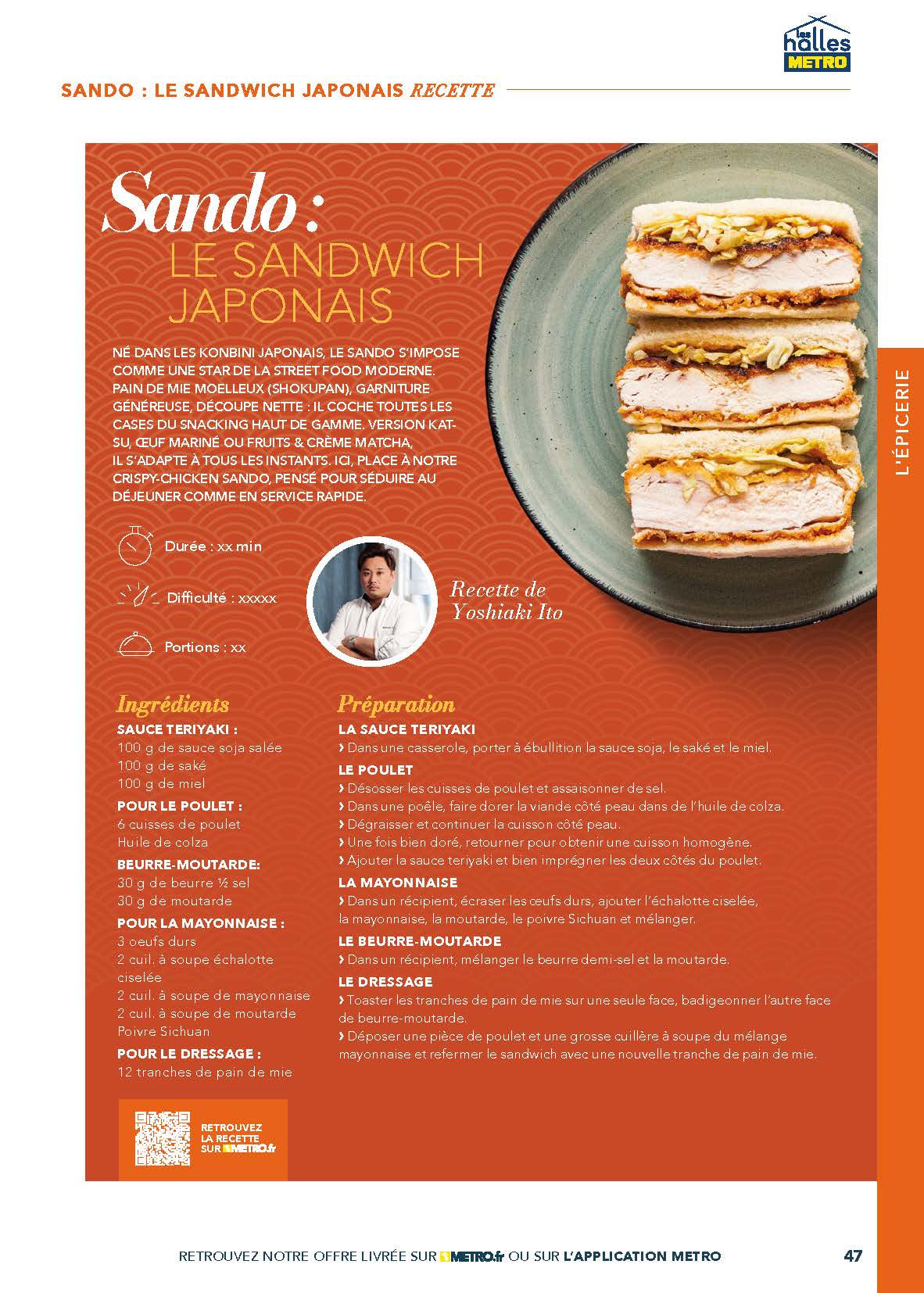 PRINCIPE ENTREE DE SECTEUR
Recette Sando V2
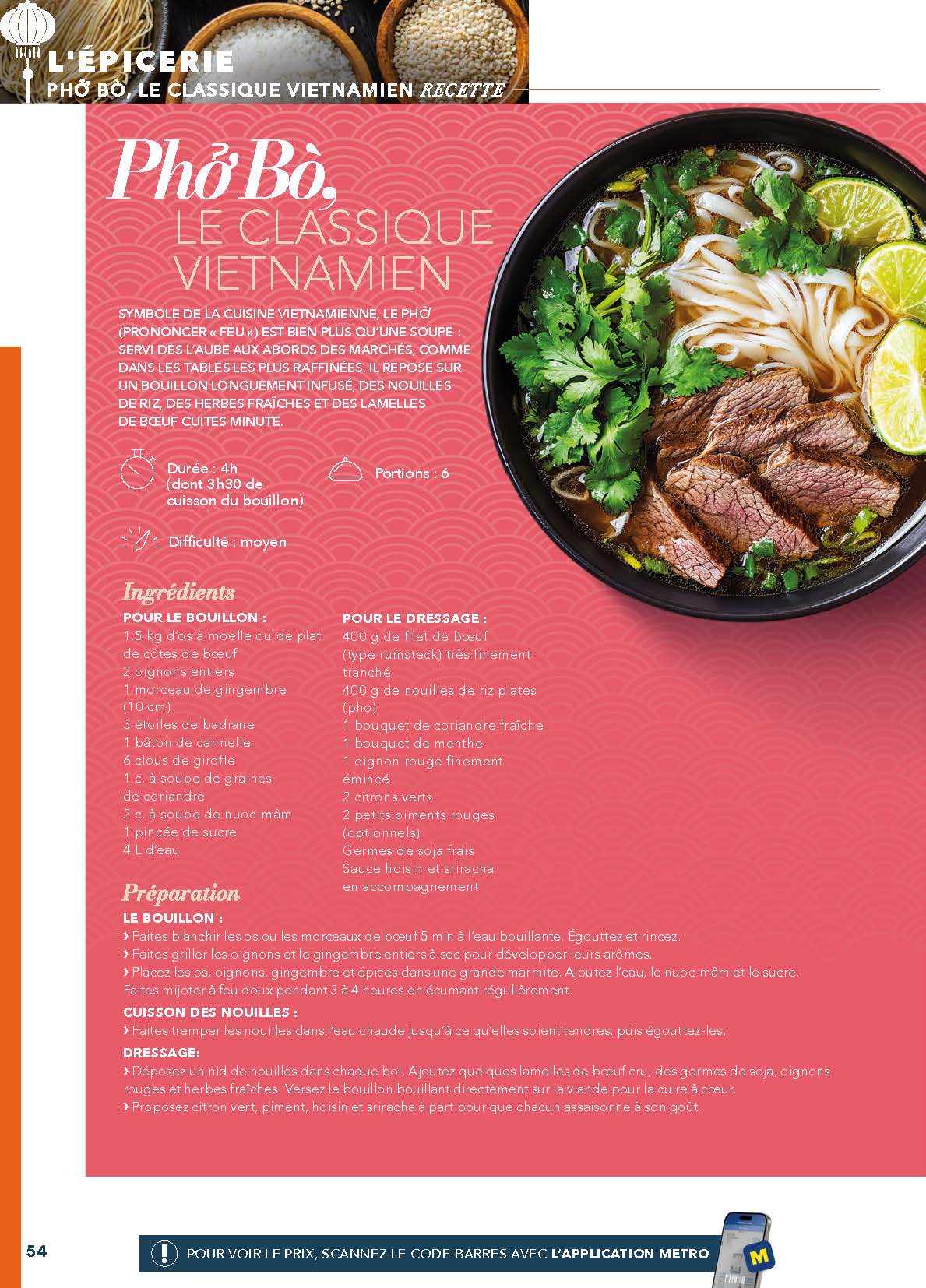 PRINCIPE ENTREE DE SECTEUR
Recette Phõ Bò
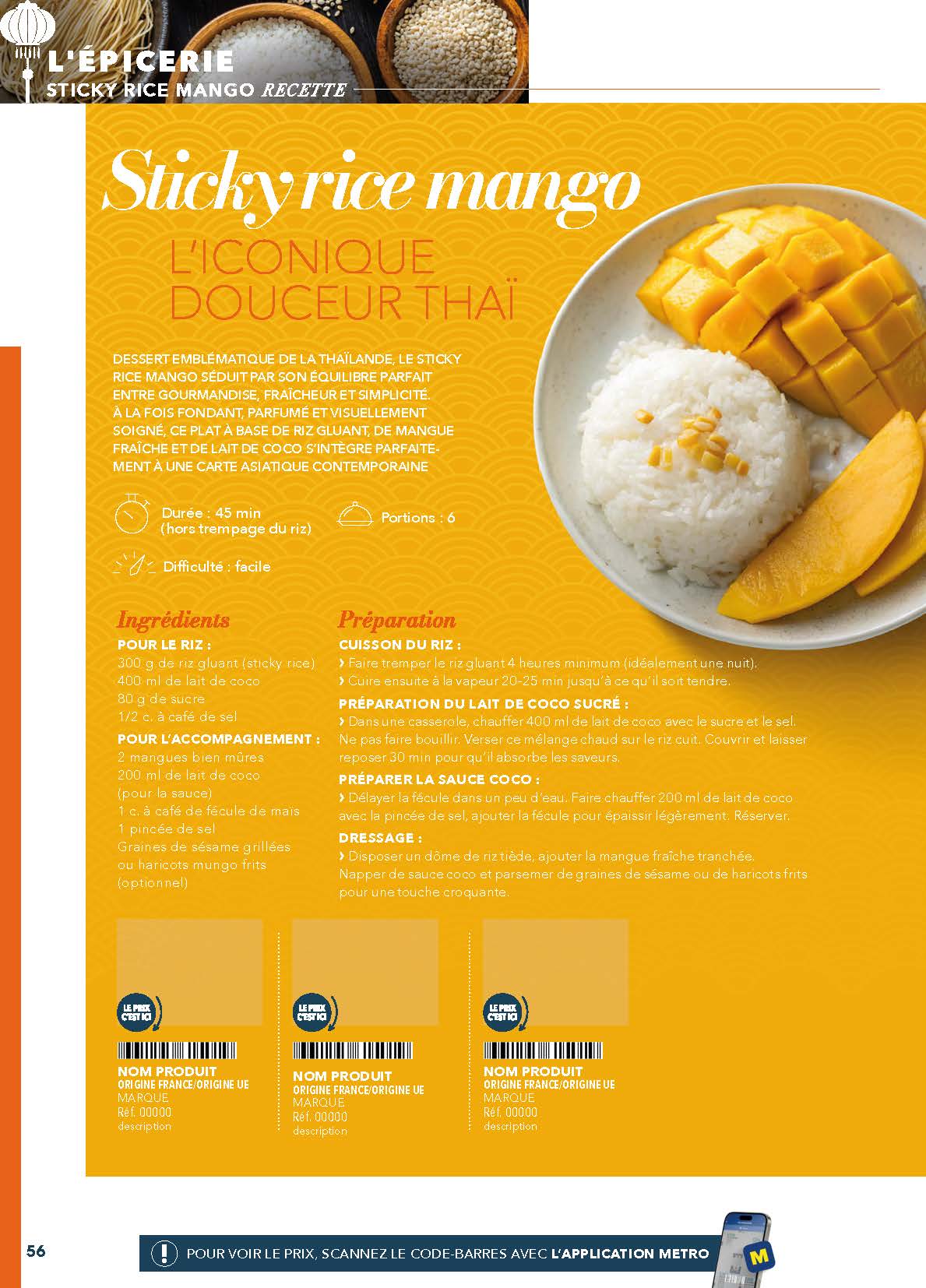 PRINCIPE ENTREE DE SECTEUR
Recette Sticky rice mango
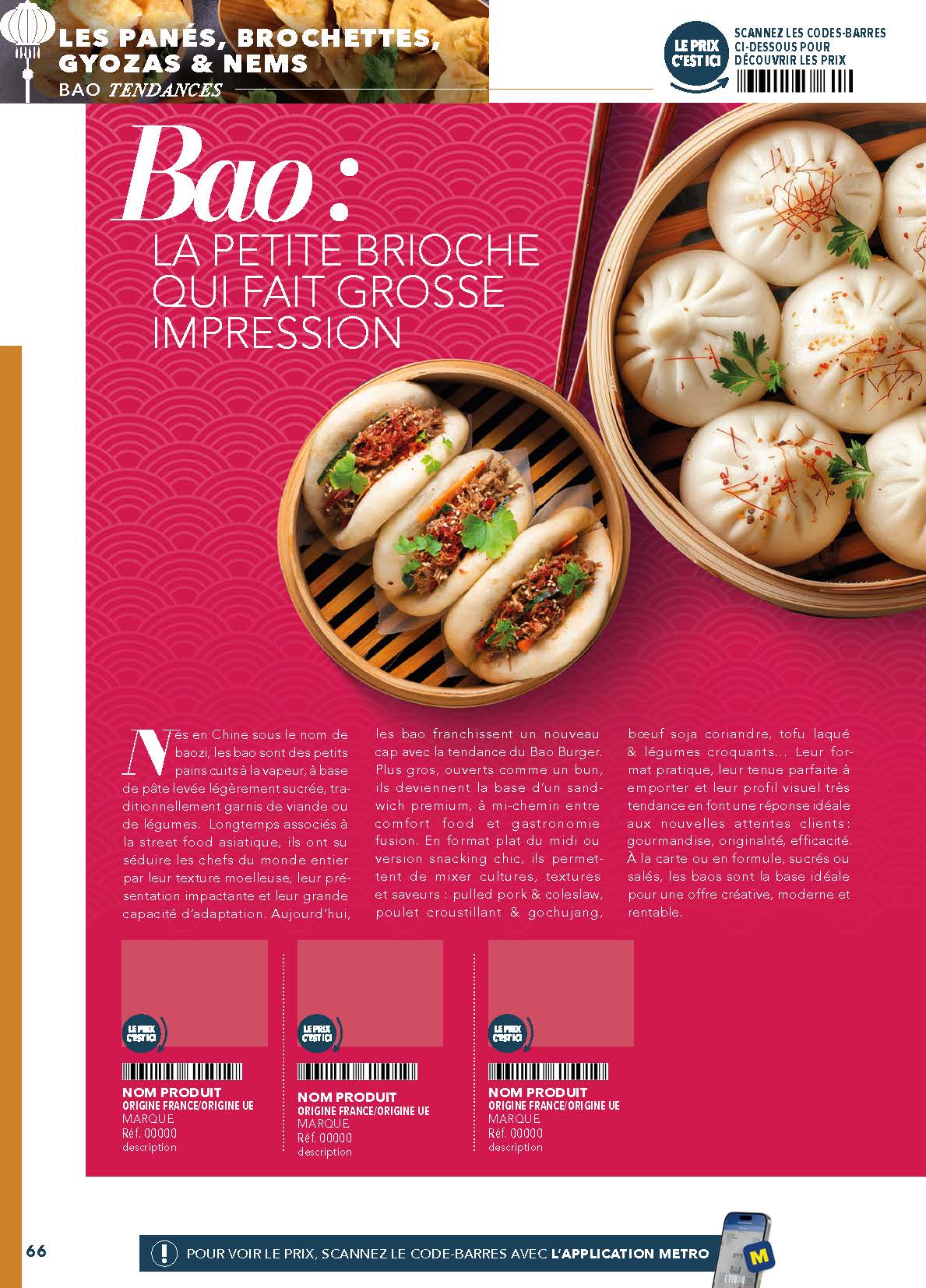 PRINCIPE ENTREE DE SECTEUR
Recette Bao
#Sélection – R :Gamme Fleg : Melon
PRINCIPE ENTREE DE SECTEUR
Gamme Fleg RLes Melons
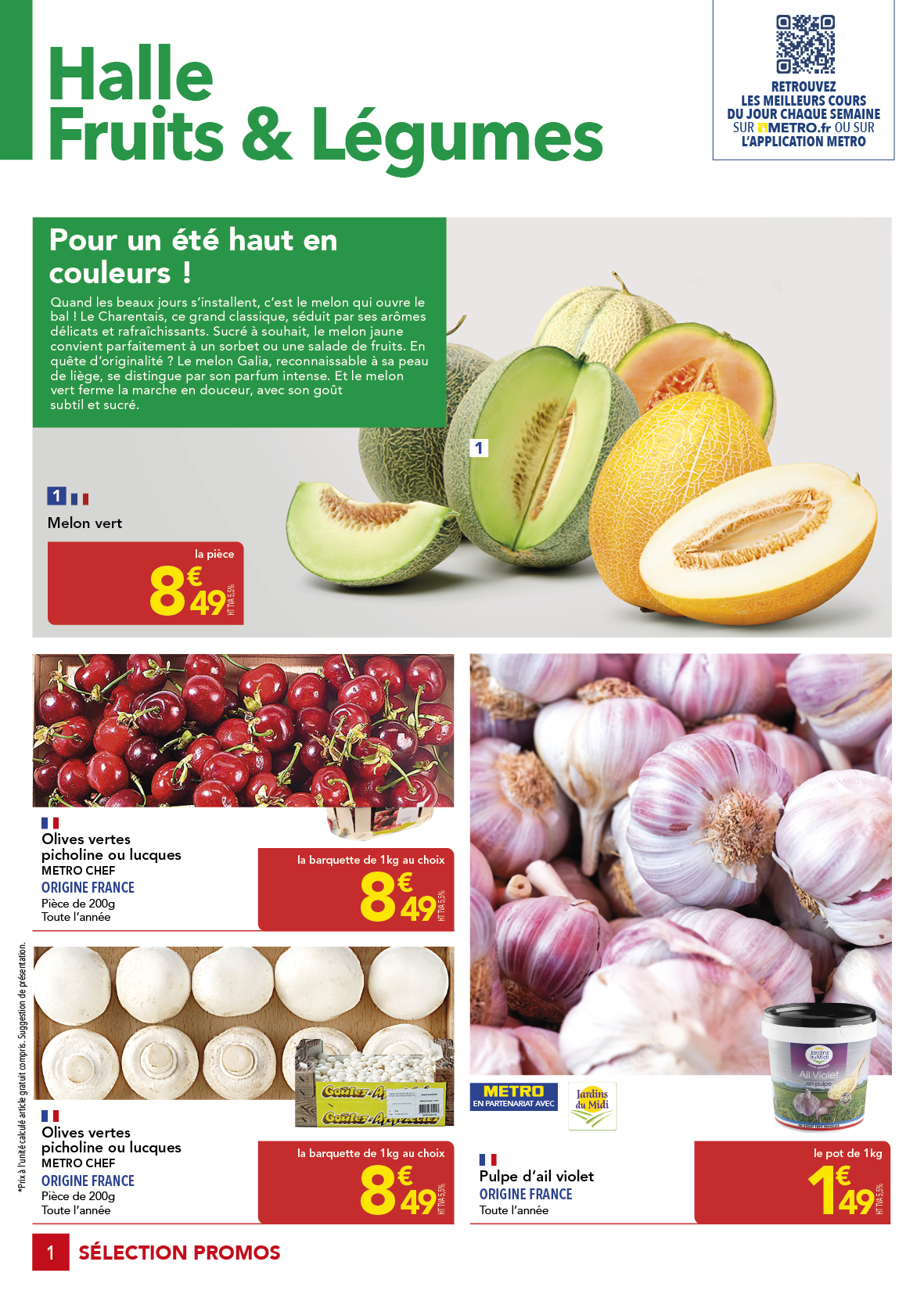 PRINCIPE ENTREE DE SECTEUR
Gamme Fleg RLes Melons
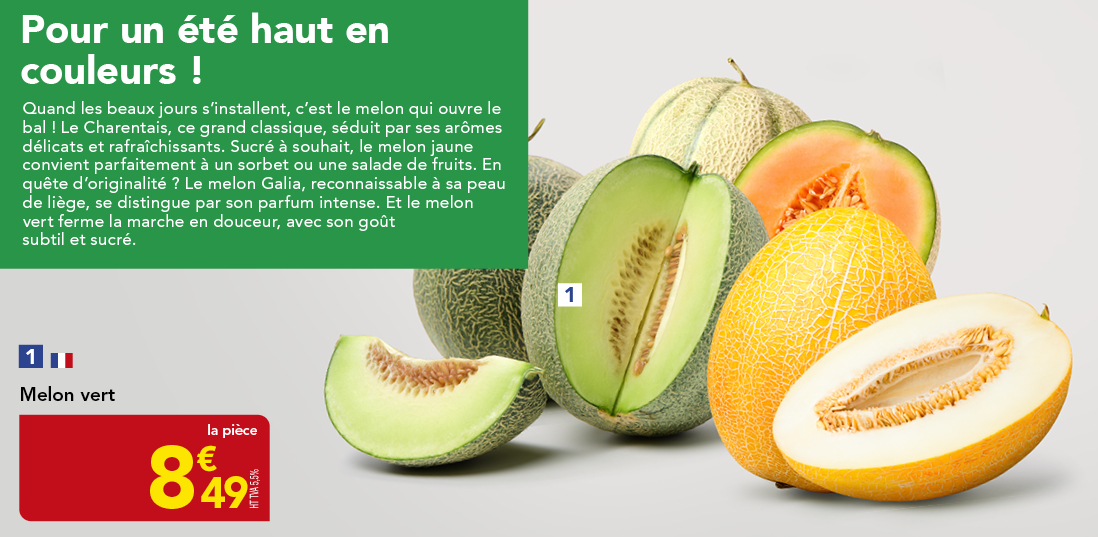 #Sélection – S/T :Page RSE
PRINCIPE ENTREE DE SECTEUR
Page RSEV1
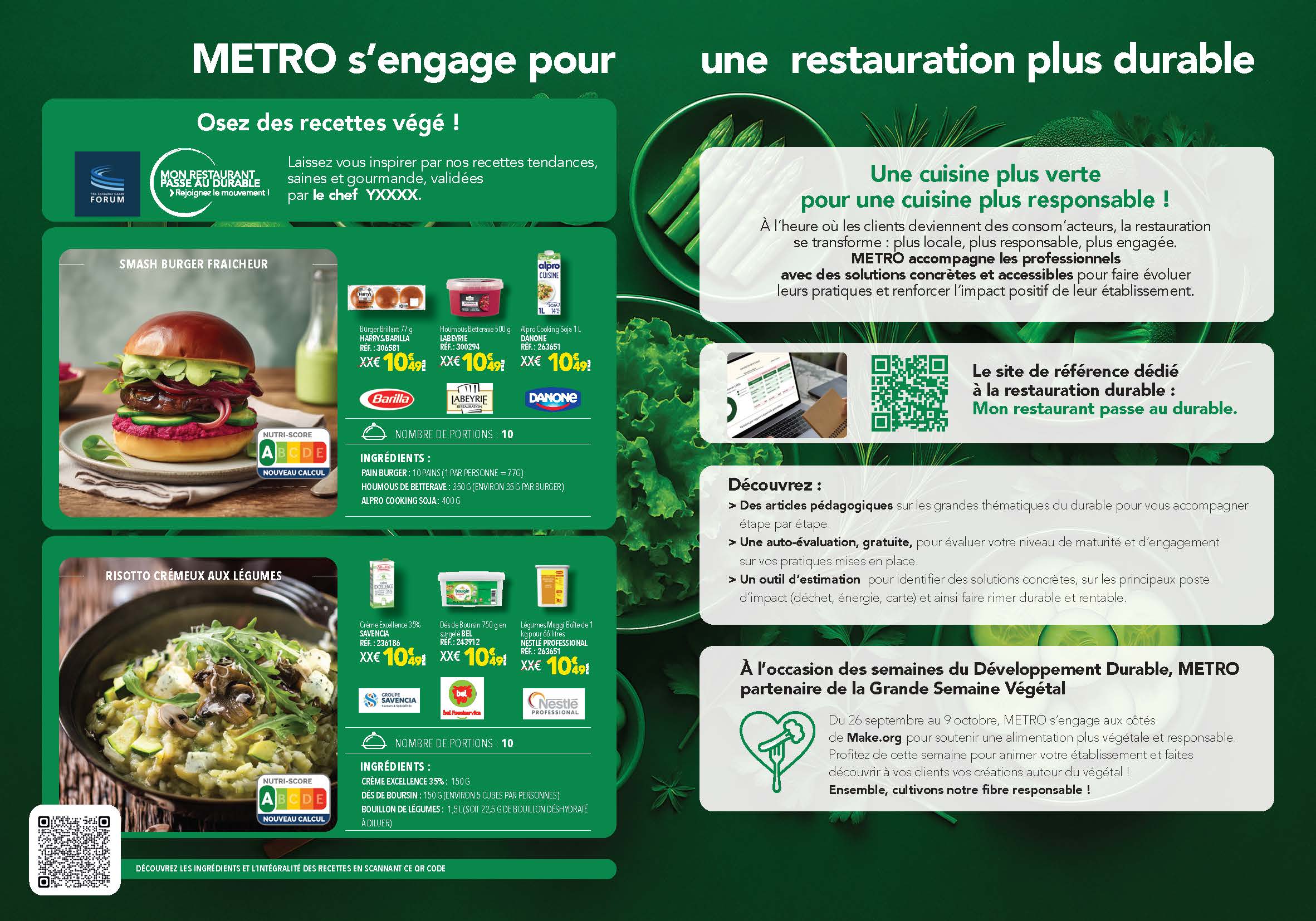 PRINCIPE ENTREE DE SECTEUR
Page RSEV2
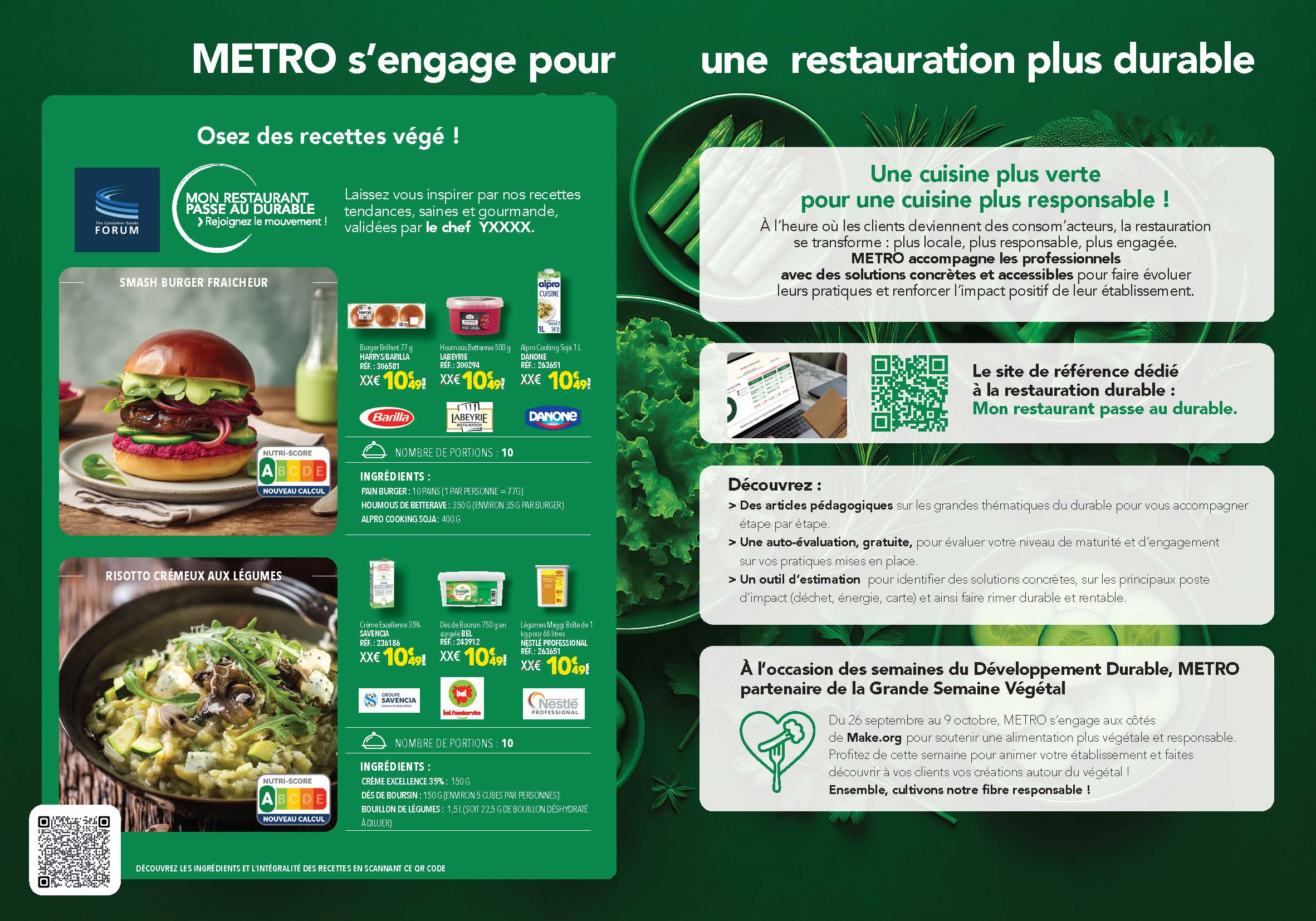 15H30 N°15: Premières pages
PRINCIPE ENTREE DE SECTEUR
News
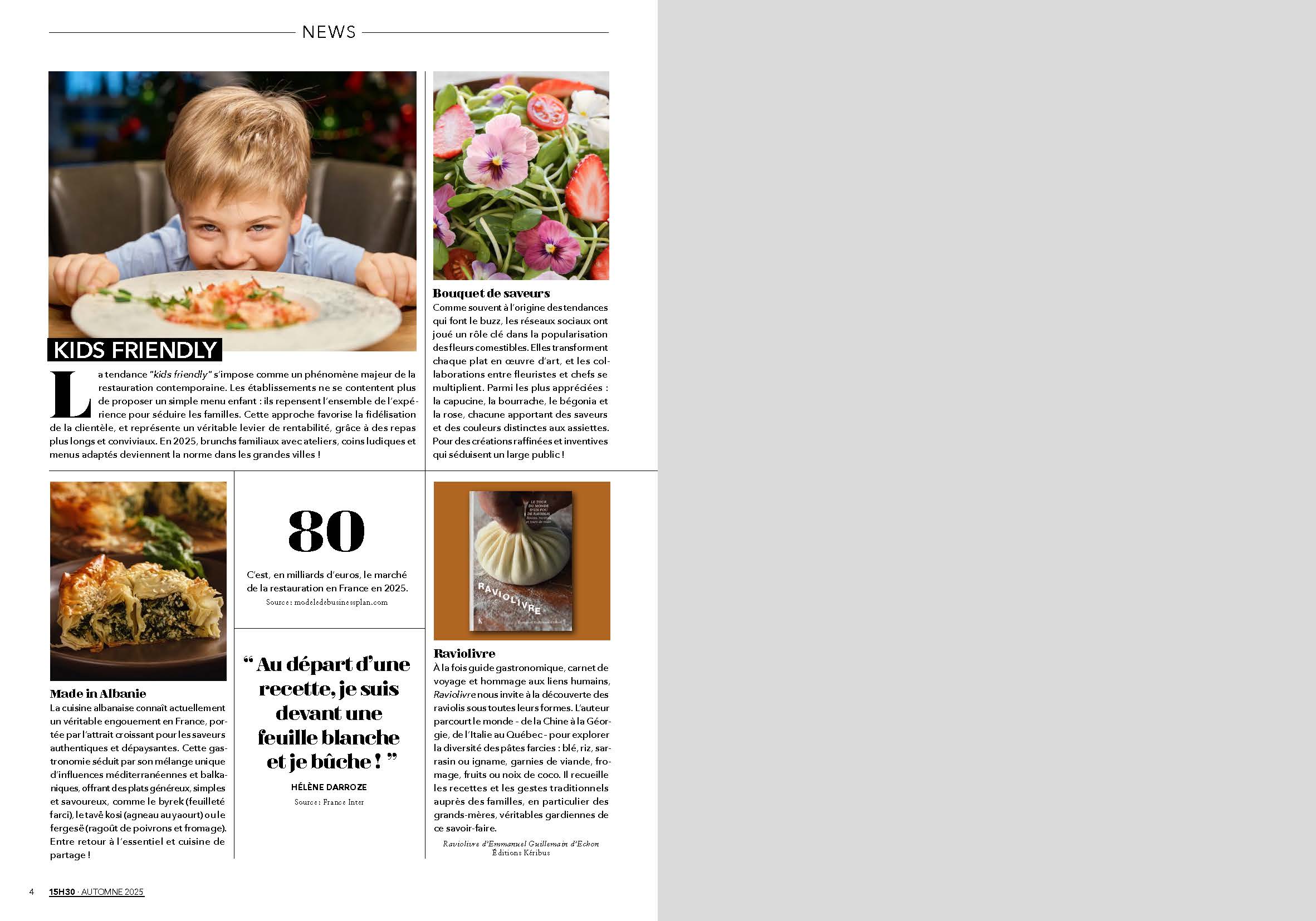 PRINCIPE ENTREE DE SECTEUR
TendancesLa Fermentation
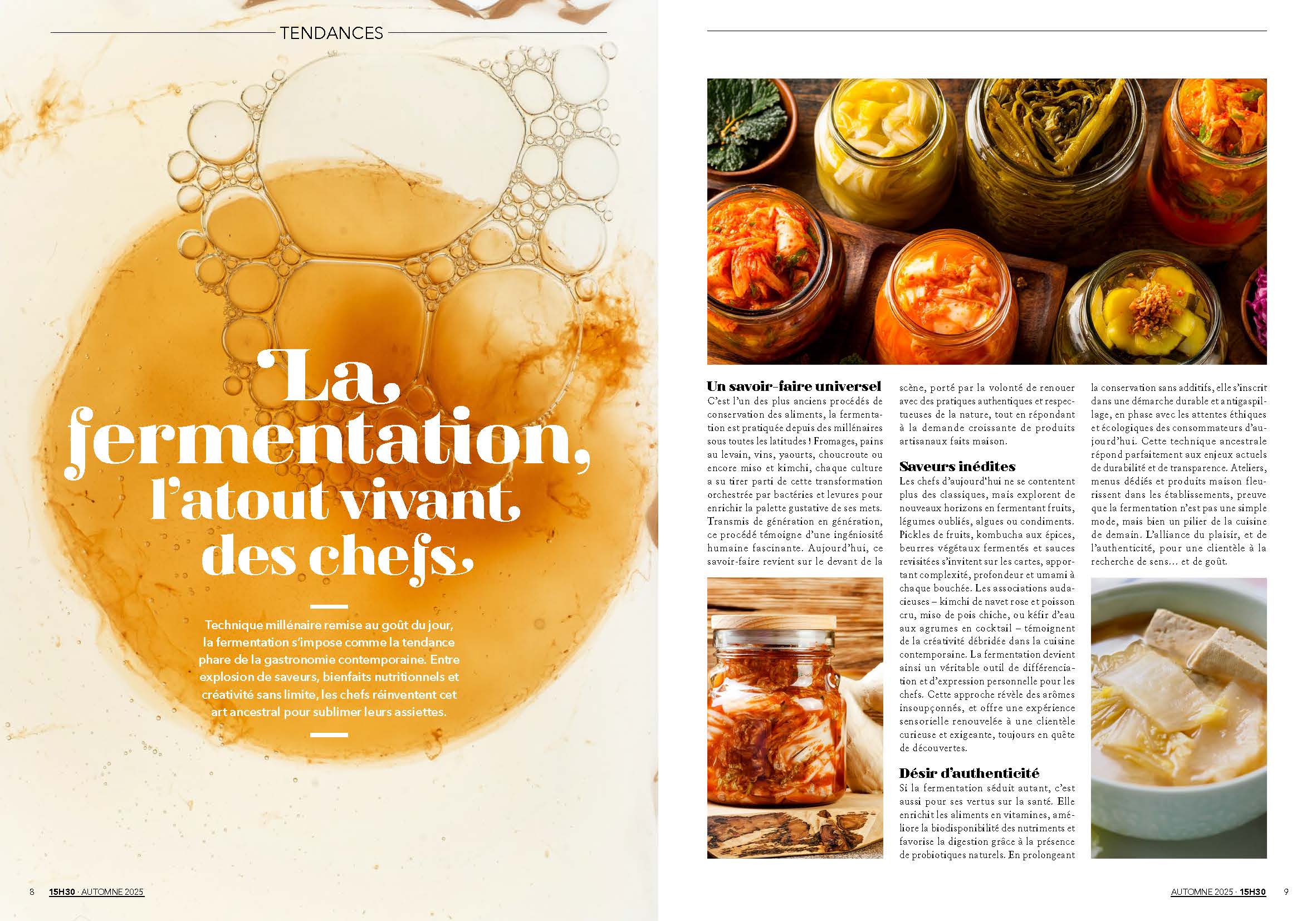 PRINCIPE ENTREE DE SECTEUR
TendancesLes Algues
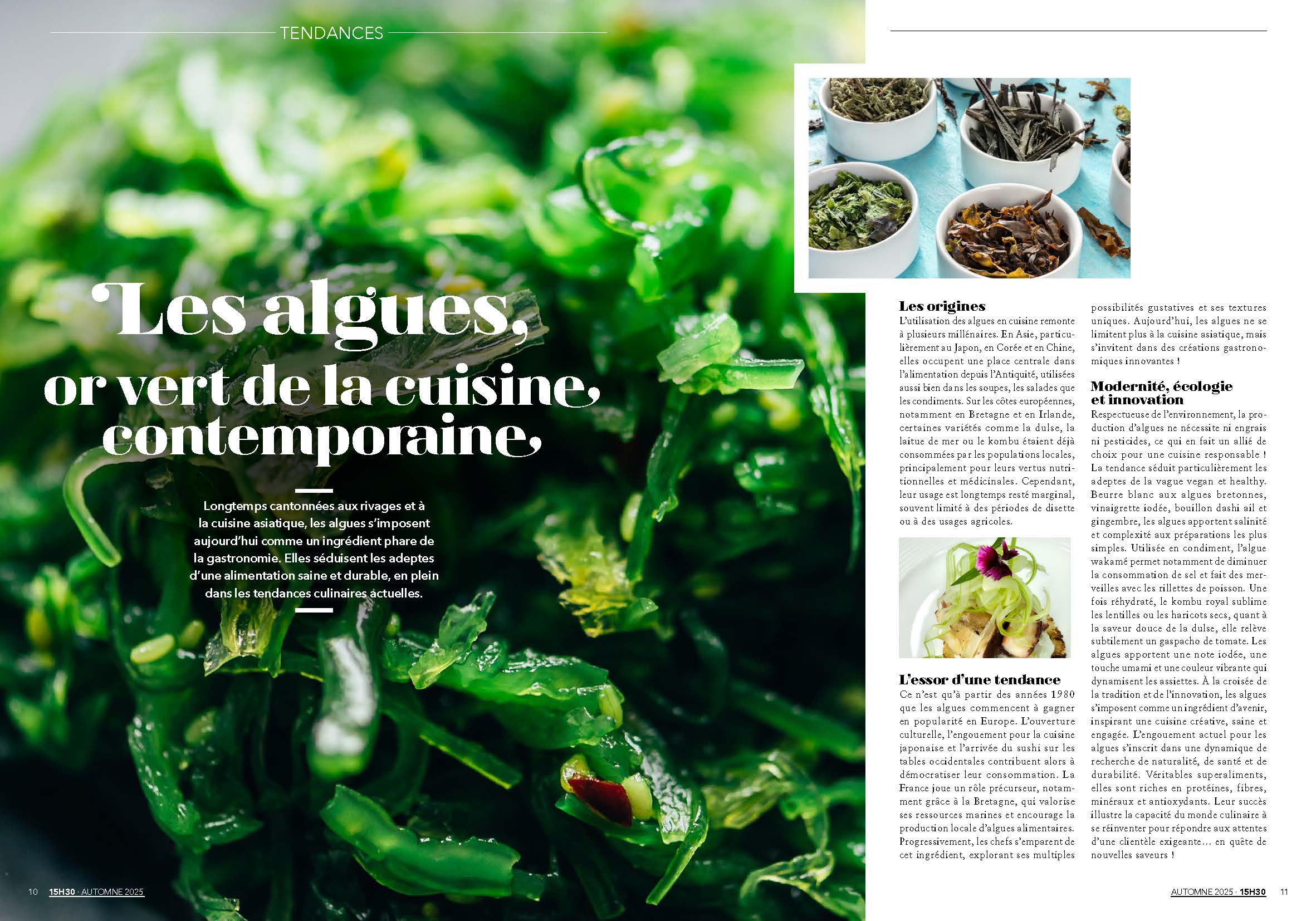 PRINCIPE ENTREE DE SECTEUR
ShoppingFruits à coque
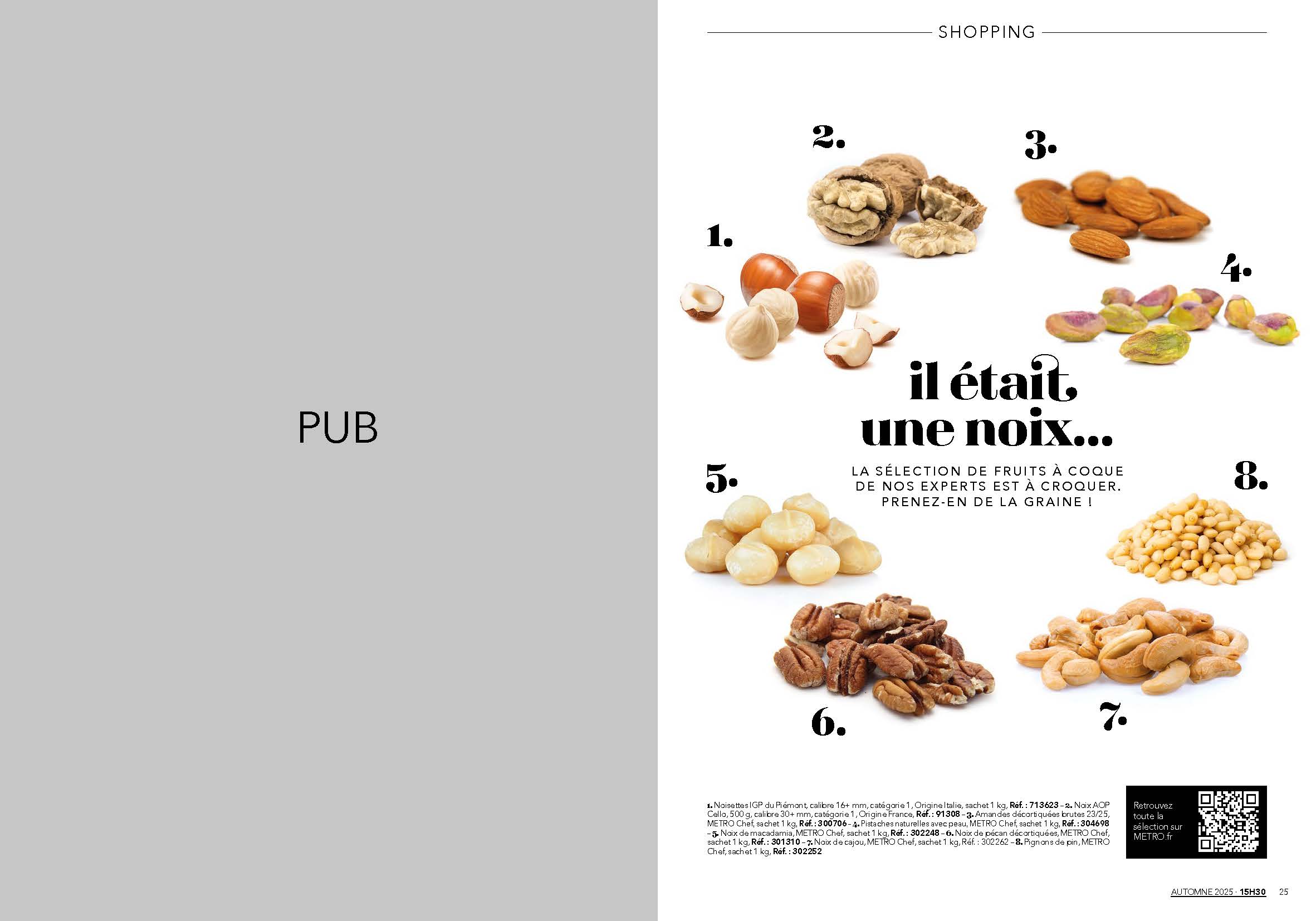 PRINCIPE ENTREE DE SECTEUR
BusinessRebooster sa rentabilité
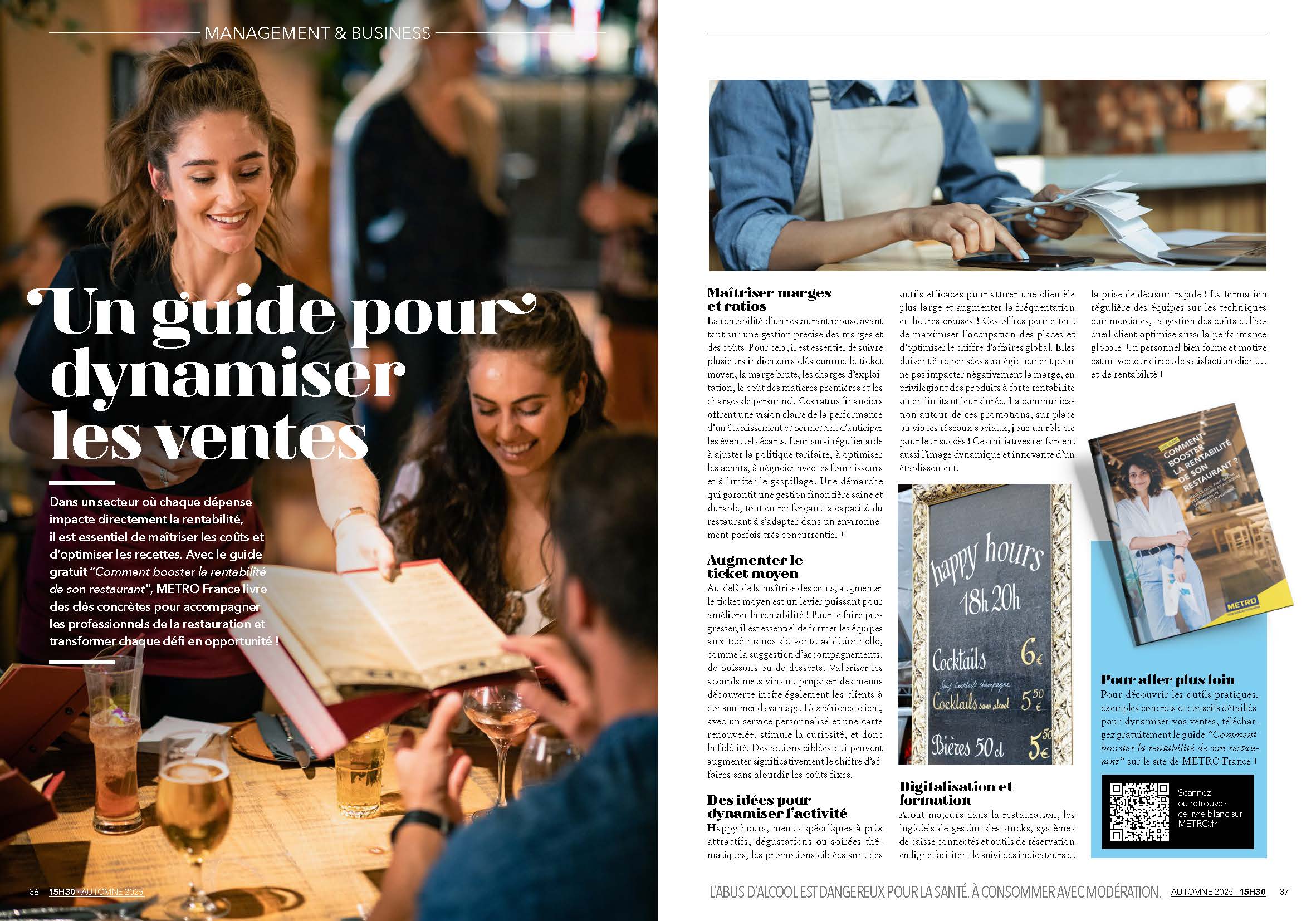 PRINCIPE ENTREE DE SECTEUR
ServicesLivraison
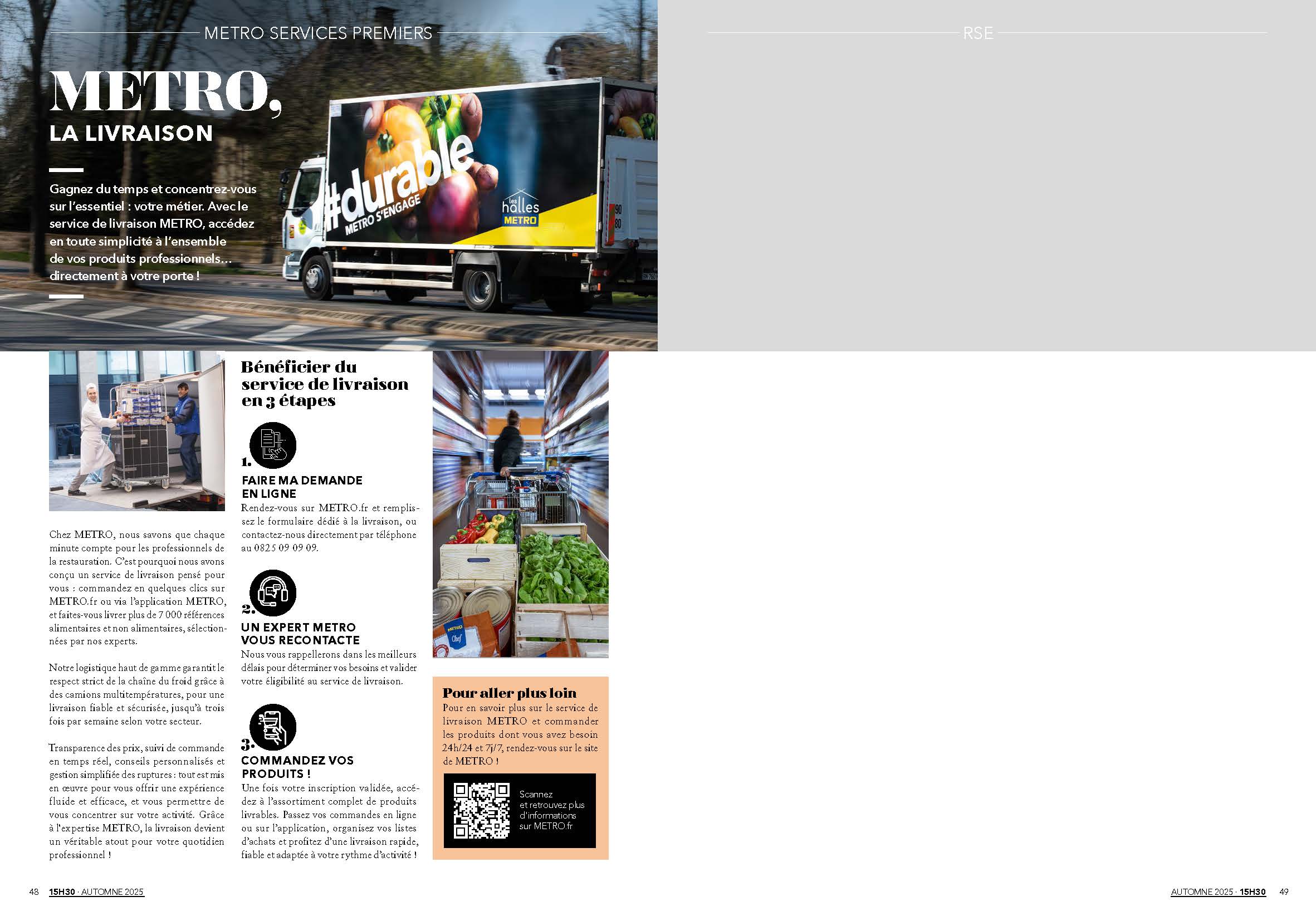 PRINCIPE ENTREE DE SECTEUR
Dans le RétroLe Soufflé V1
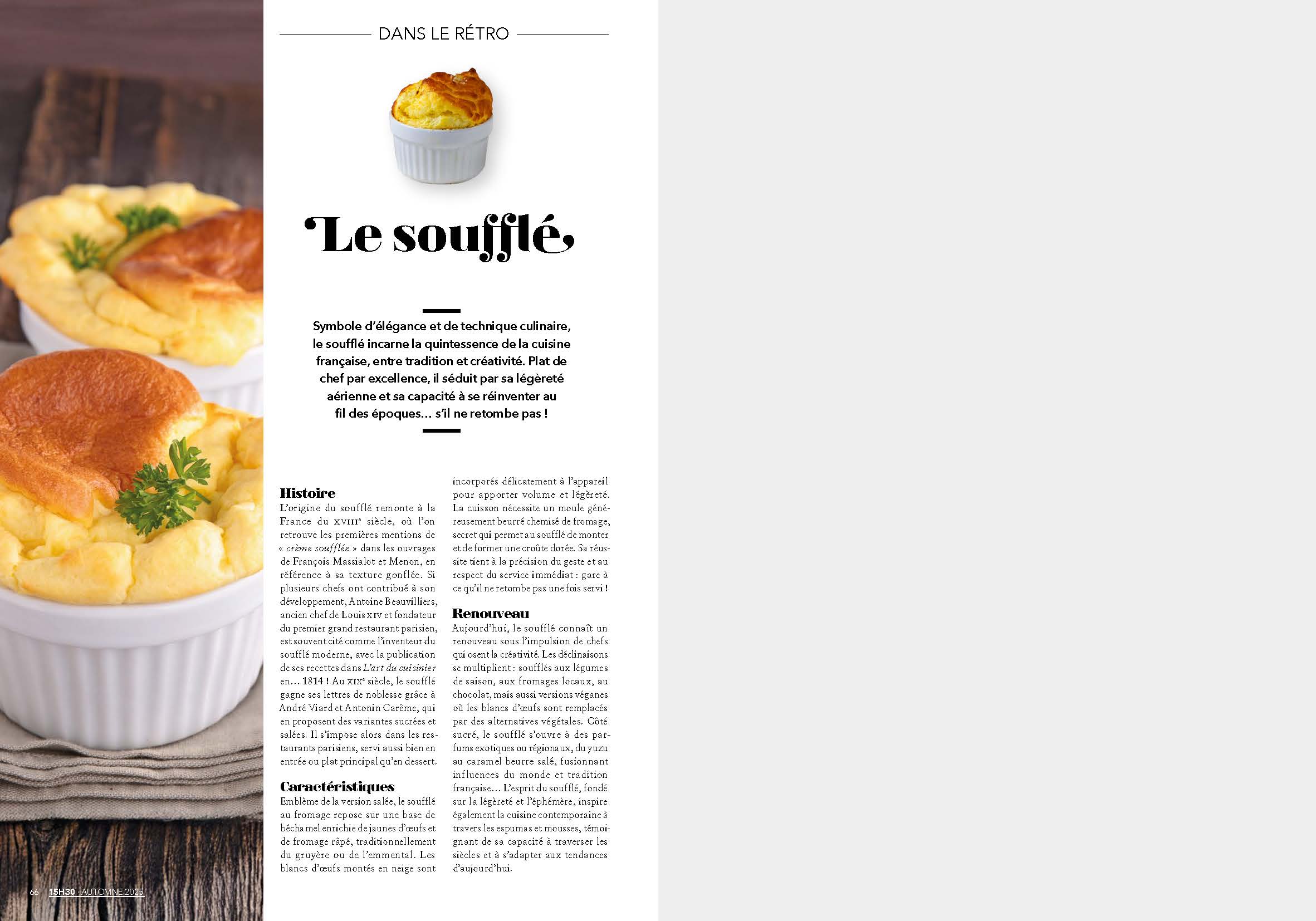 PRINCIPE ENTREE DE SECTEUR
Dans le RétroLe Soufflé V2
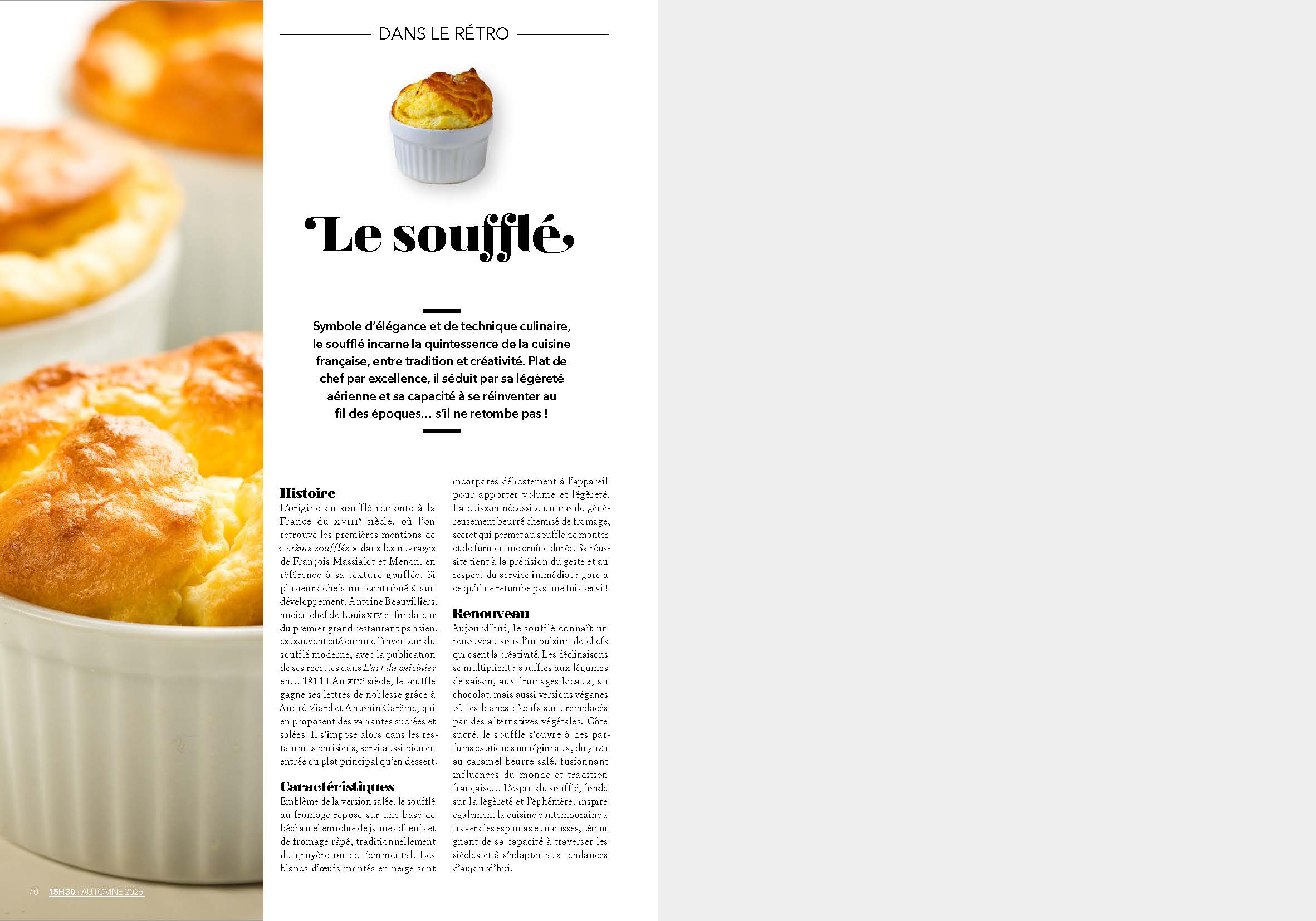 PRINCIPE ENTREE DE SECTEUR
UstensileLa pince de précision
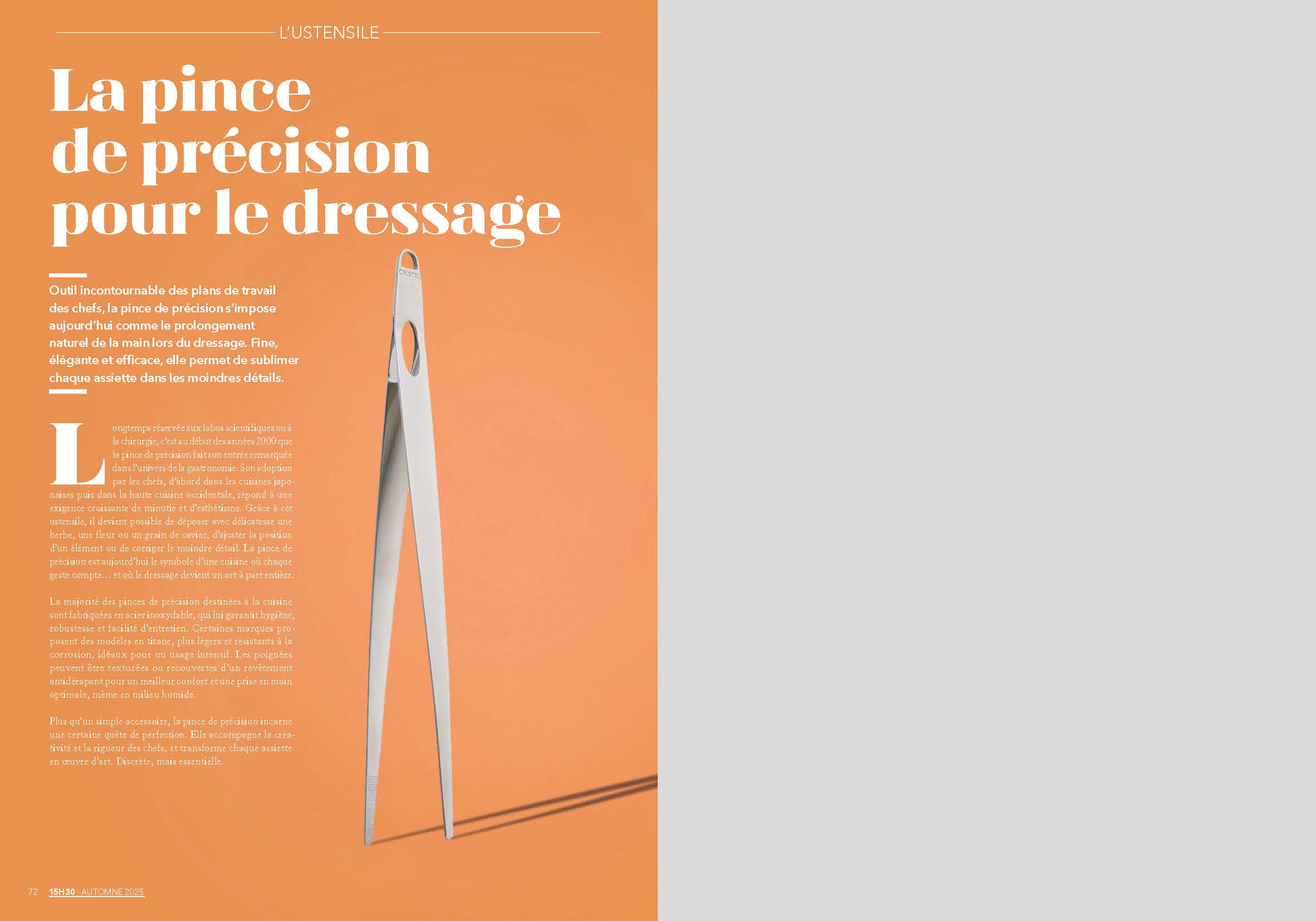 Merci